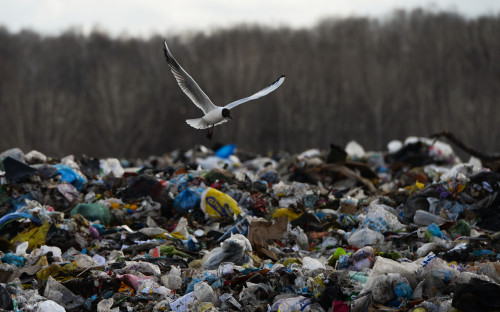 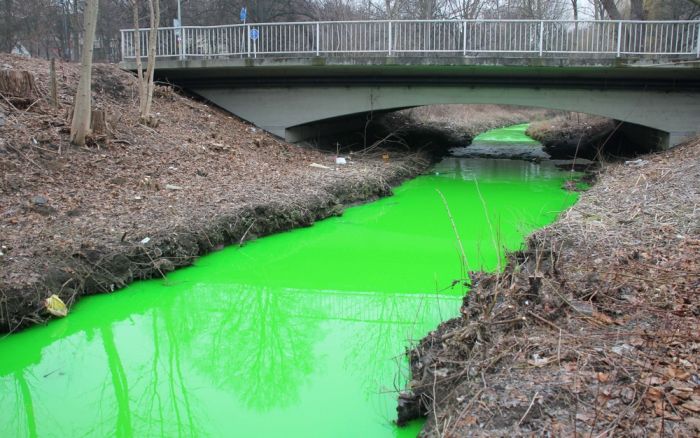 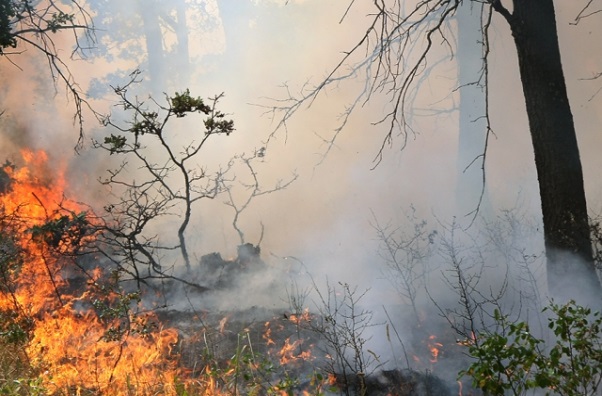 «В центре «санитарного щита» – человек и его ожидания».
А.Ю. Попова
главный государственный санитарный врач РФ, руководитель Роспотребнадзора
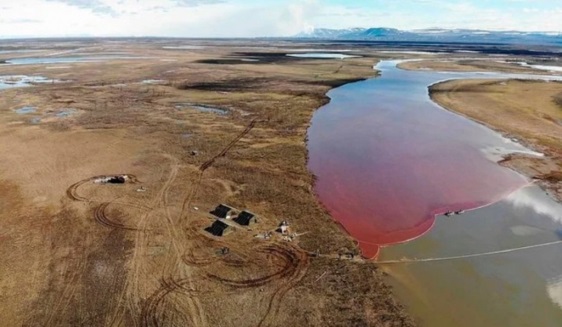 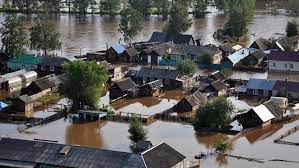 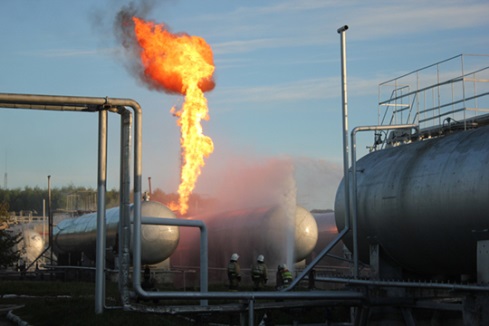 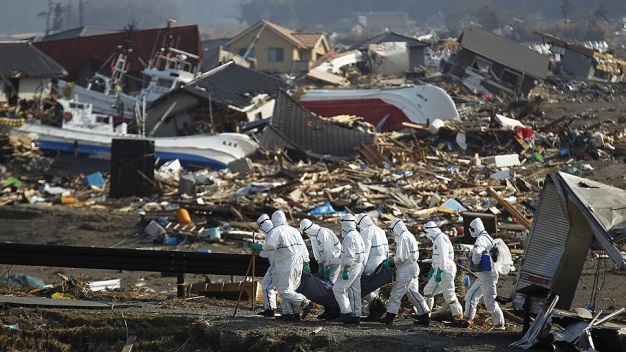 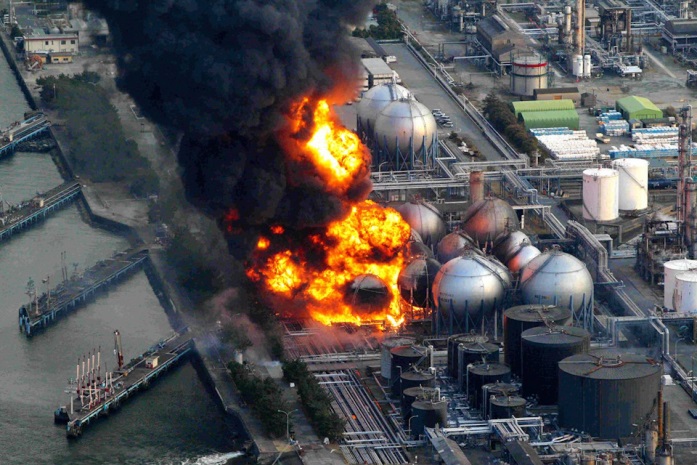 Медицина
Профилактическая
Клиническая
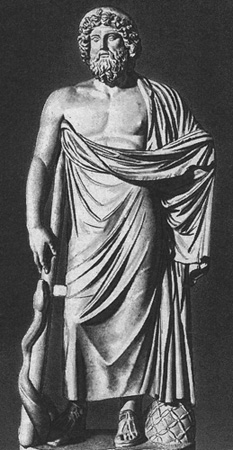 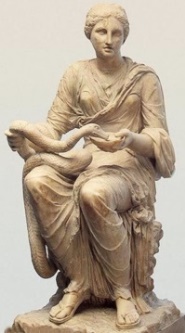 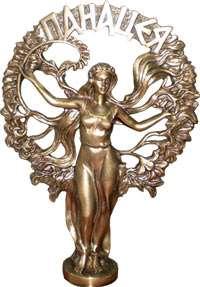 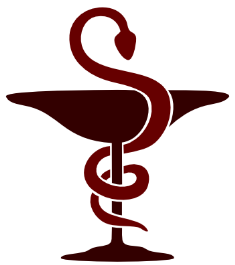 Панацея
Гигиея
– богиня здоровья
– богиня лечения
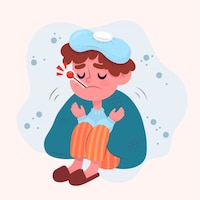 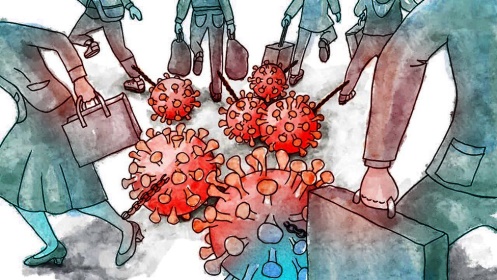 Асклепий
бог врачевания
Лечение 
уже заболевшего конкретного человека
Профилактика болезней 
у больших групп населения
(популяционный уровень)
За все время существования человечество сталкивалось со множеством испытаний и, пожалуй, самыми страшными из них были и остаются эпидемии. 
Болезни всегда ведут за собой страх, раздор, голод и смерть. 
На планете в разное время бушевали: тиф, проказа, чума, оспа, СПИД, малярия, туберкулез, природные и техногенные катастрофы унося миллионы жизней.
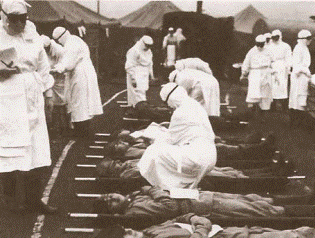 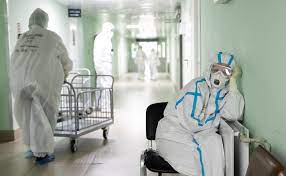 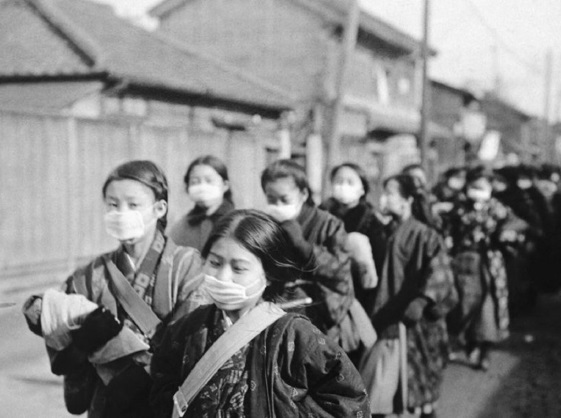 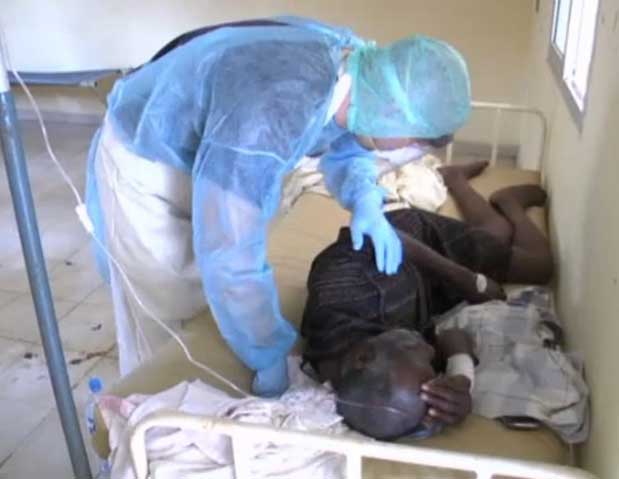 «Будущее принадлежит медицине предупредительной» 
Н.И. Пирогов
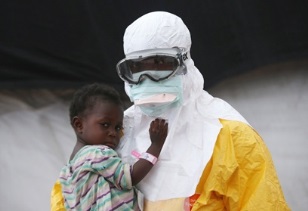 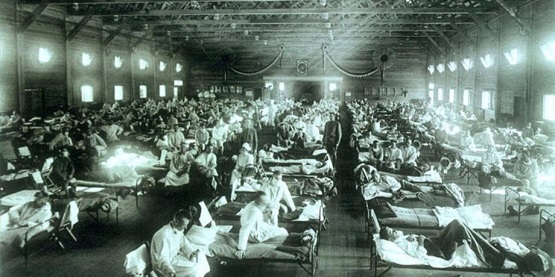 Николай Александрович Семашко
(1874–1949) — советский партийный и государственный деятель, врач, один из организаторов системы здравоохранения в СССР.
ГЛАВНЫЙ ДОКТОР
ПРОФИЛАКТИЧЕСКОЙ МЕДИЦИНЫ
 Организатор здравоохранения, поставивший на первое место профилактическую медицину и гигиеническую науку
«Профилактика начинается и кончается санитарным просвещением»,– говорил Н.А. Семашко.
Николай Александрович проводил с крестьянами беседы, читал им лекции, разъясняя не только особенности инфекционных болезней, но и меры их предупреждения. 
Между тем санитарное просвещение и разноплановая общественная работа были строжайшим образом ограничены. Даже санитарно-просветительные лекции разрешалось читать только по тексту, утвержденному начальством. Однако Н.А. Семашко не выполнял этих требований, а читал «от себя», выходя далеко за пределы санитарно-просветительной темы, за что подвергался строгому надзору полиции.
Первым «боевым крещением» Николая Александровича была работа                              по ликвидации эпидемии дифтерии в селе Орлов Гай. Благодаря знаниям, энергии и настойчивости Н.А. Семашко добился поставки противодифтерийной сыворотки                               из Самары и с успехом использовал ее для лечения больных.
Информируем Вас, что на 2025/2026 учебный год для поступления «Тихоокеанский государственный медицинский университет» в городе Владивостоке запланированы места в рамках квоты целевого приёма по специальности «медико-профилактическое дело»:
3 места с заключением договоров о целевом обучении (выпускников) с Управлением Ропотребнадзора по Приморскому краю;
2 места с заключением договоров о целевом обучении (выпускников) с ФБУЗ «Центром гигиены и эпидемиологии в Приморском крае».
Роспотребнадзор
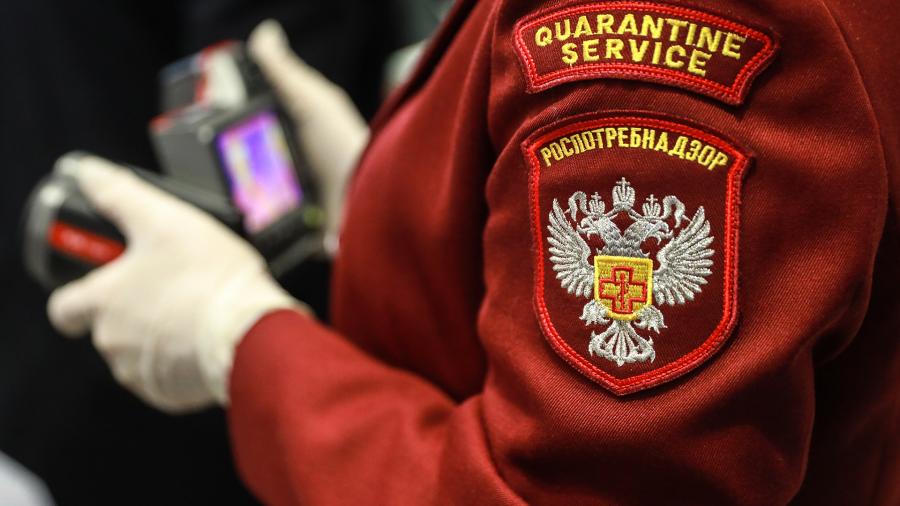 Здоровье общества во многом определяется его санитарно-эпидемиологическим благополучием.
Задачи санитарно-эпидемиологического надзора
Профилактика инфекционных и массовых неинфекционных заболеваний населения Российской Федерации
Предупреждение вредного воздействия на человека факторов среды обитания
Что было бы с нами, без гигиены и профилактики?
Гигиеническое воспитание и обучение граждан
Защита прав потребителей и благополучия человека
Федеральная служба по надзору в сфере защиты прав потребителей и благополучия человека (Роспотребнадзор) — это федеральный орган исполнительной власти.
Он осуществляет функции по:
— выработке и реализации государственной политики и нормативно-правовому регулированию в сфере защиты прав потребителей, здорового питания, в области организации питания, обеспечения качества и безопасности пищевых продуктов, материалов и изделий, контактирующих с пищевыми продуктами;
— разработке и утверждению государственных санитарно-эпидемиологических правил и гигиенических нормативов;
— организации и осуществлению федерального государственного санитарно-эпидемиологического контроля (надзора), федерального государственного контроля (надзора) в области защиты прав потребителей и др.
Руководство деятельностью Роспотребнадзора осуществляет Правительство Российской Федерации.
ФБУЗ «Центр гигиены и эпидемиологии» — это федеральное бюджетное учреждение здравоохранения, обеспечивающее деятельность Роспотребнадзора.
Оно входит в единую федеральную систему органов и учреждений, осуществляющих государственный санитарно-эпидемиологический надзор. 
Основные функции ФБУЗ «Центр гигиены и эпидемиологии»:
— выявление и установление причин и условий возникновения и распространения различных заболеваний; 
— государственный учёт заболеваний и отравлений;
— статистическое наблюдение в области санитарно-эпидемиологического благополучия;
оценка риска воздействия вредных и опасных факторов среды обитания на здоровье человека; 
— аттестация рабочих мест; 
— дезинфекционные, дератизационные и дезинсекционные работы.
По договорам возмездного характера ФБУЗ «Центр гигиены и эпидемиологии» может оказывать гражданам, индивидуальным предпринимателям и юридическим лицам следующие услуги:
— консультационные услуги по вопросам санитарно-эпидемиологического благополучия; 
— оформление, выдача и учёт личных медицинских книжек; 
— оформление, выдача и учёт санитарных паспортов на транспортные средства.
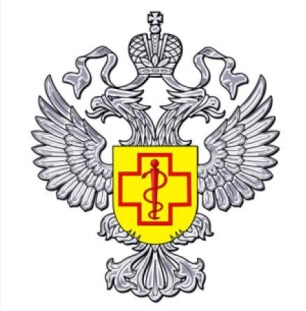 Уважаемые абитуриенты!
Управление Роспотребнадзора по Приморскому краю предлагает вам заключить договор о целевом обучении в ФГБОУ ВО «Тихоокеанский государственный медицинский университет» Минздрава России по специальности «Медико-профилактическое дело» в рамках квоты приема на целевое обучение в 2025 году.
      Договор о целевом обучении заключается с абитуриентами, сдавшими ЕГЭ                       по химии, биологии, русскому языку на баллы, превышающие минимальное количество баллов для данной специальности. 
     Во время обучения выплачивается стипендия.
     После окончания обучения между выпускником и Управлением Роспотребнадзора по Приморскому краю заключается срочный служебный контракт, предусматривающий обязанность прохождения государственной гражданской службы в Управлении.
Контактные лица:
главный специалист-эксперт Павлюк Анастасия Владимировна, тел. 8(423)244-20-41, главный специалист-эксперт  Кривцова Алёна Геннадьевна тел. 8(423)244-28-18.
ФБУЗ «Центр гигиены и эпидемиологии в Приморском крае» заключает договора на целевую  подготовку с обучающимися в целях содействия в подготовке специалистов медико-профилактического профиля
— ФБУЗ «Центр гигиены и эпидемиологии в Приморском крае» имеет договор с ФГБОУ ВПО «ТГМУ Минздрава России» на целевую  подготовку специалистов по направлению медико-профилактическое дело по программам высшего  и среднего профессионального образования – специалист,  санитарный фельдшер. 
  — Абитуриенты, заключившие договор на целевую подготовку с ФБУЗ «Центр гигиены и эпидемиологии  в Приморском крае» участвуют в льготном конкурсе по результатам ЕГЭ. Выдержавшие конкурс абитуриенты зачисляются на бюджетную форму обучения в ТГМУ.
— Студентам предоставляется:
 материальная поддержка в процессе обучения 
 трудоустройство после окончания обучения в ФБУЗ «Центр гигиены и эпидемиологии в Приморском крае» и филиалах.
  — Лица, не прошедшие на целевые места, могут на основании имеющихся                          результатов ЕГЭ участвовать в общем конкурсе на любые формы образования в случае, если об этом они  указали при подаче заявления о приёме в вуз.
 Контактные лица:  Отдел организации деятельности и гигиенического обучения населения:
Козырев Михаил Александрович, тел. 8 (423) 265-00-49,
Шмелёва Елена Викторовна, тел. 8 (423) 265-02-21
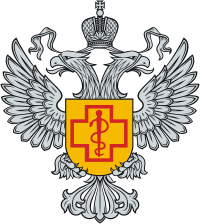 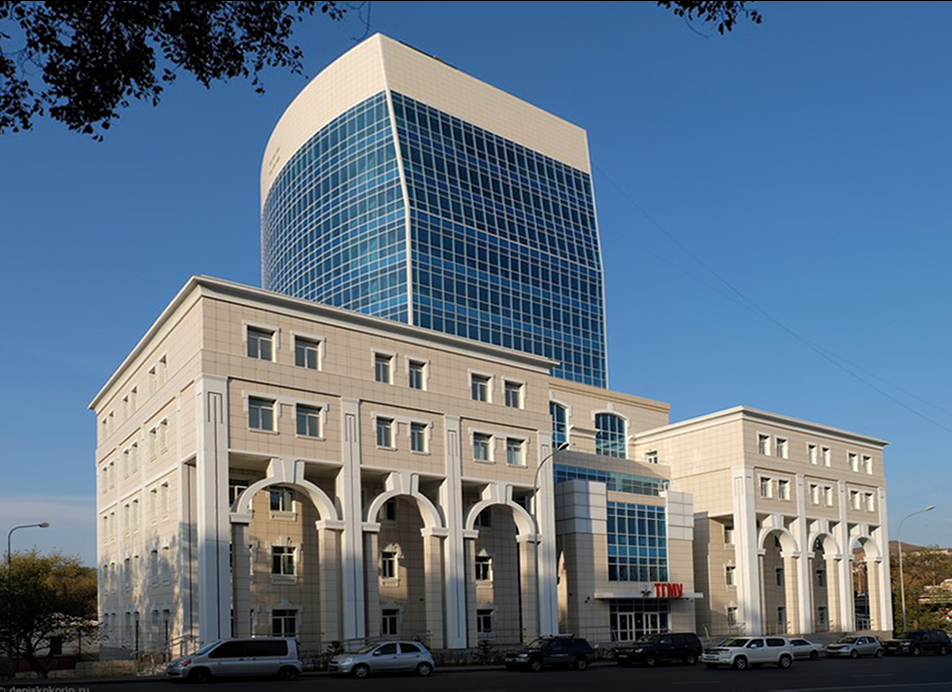 Тихоокеанский государственный медицинский университет
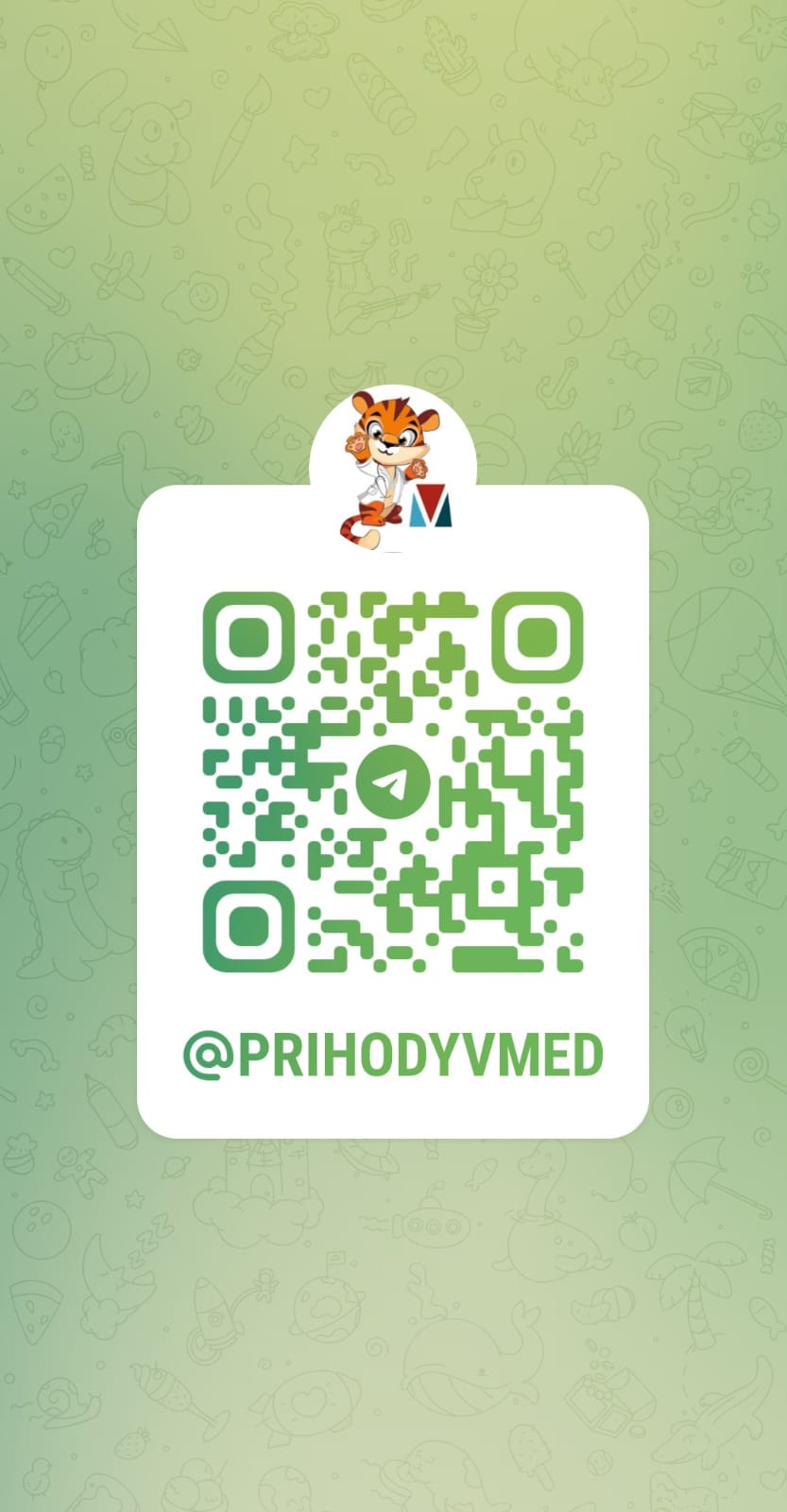 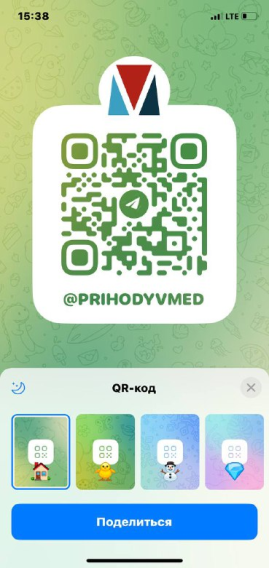 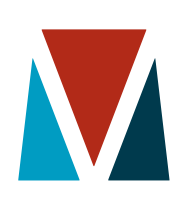 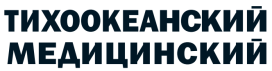 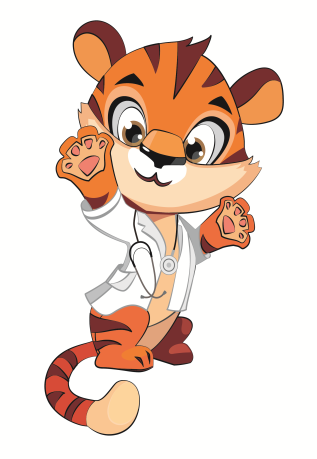 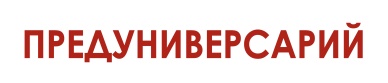 Специальности программ специалитета
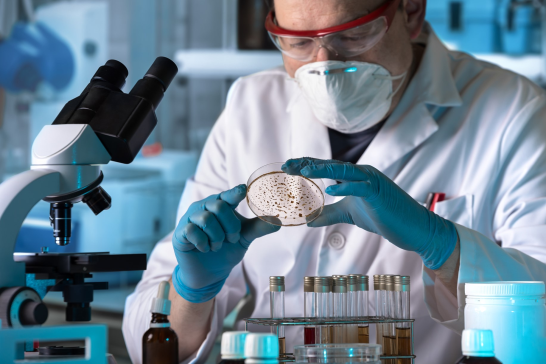 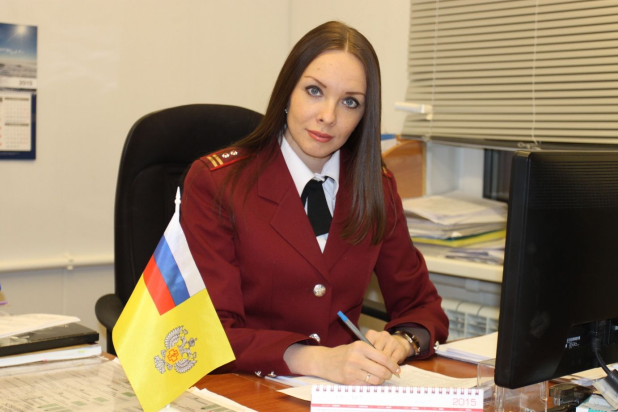 Есть
бюджетные места
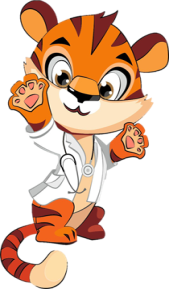 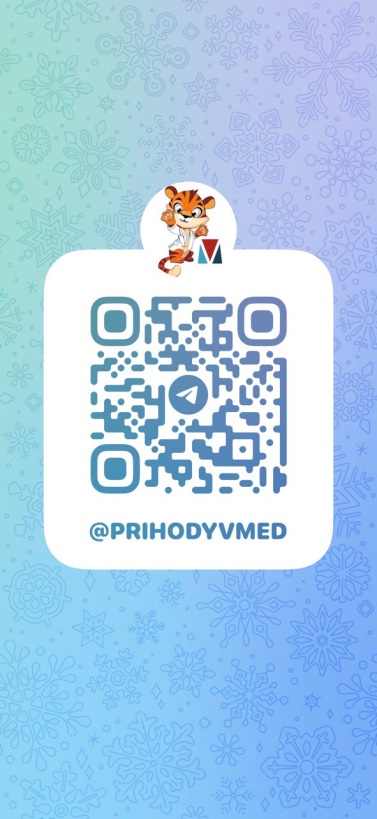 Мы  готовим  высококвалифицированных  специалистов, востребованных не только в России, но и за  рубежом!
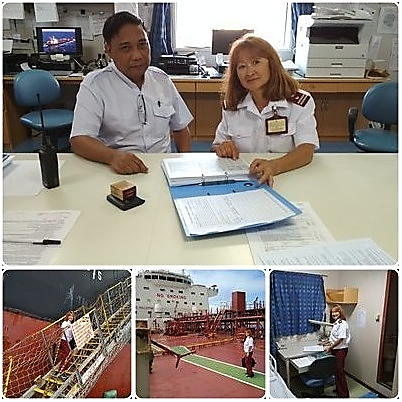 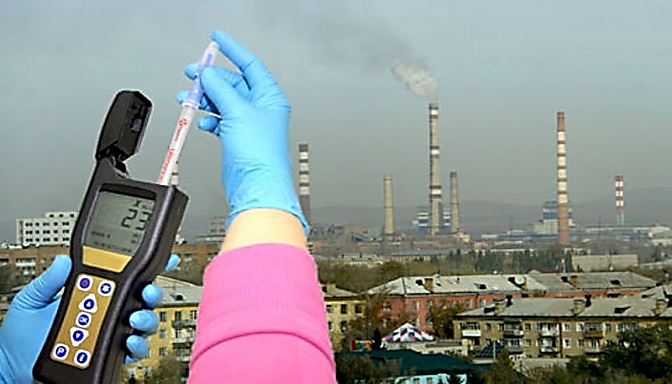 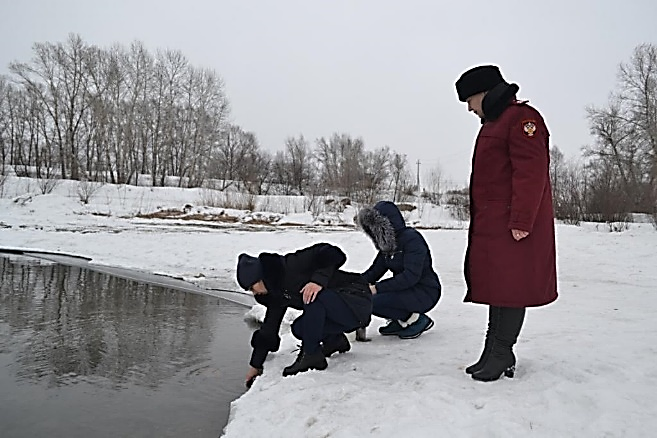 Телефон для вопросов 
по поступлению, Тихоокеанский медицинский:
8 (423) 245-17-18, 
8 (423) 242-12-39
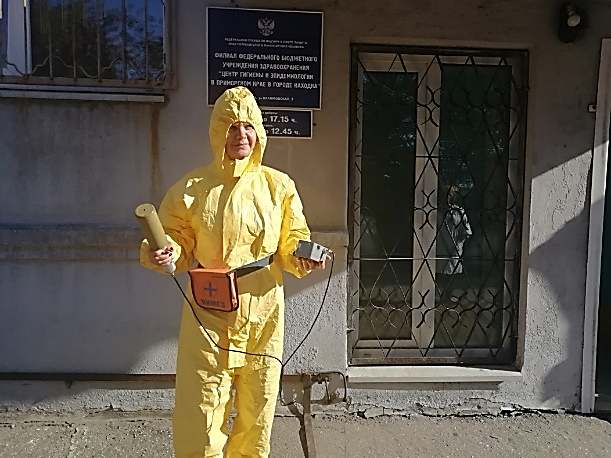 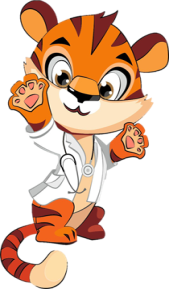 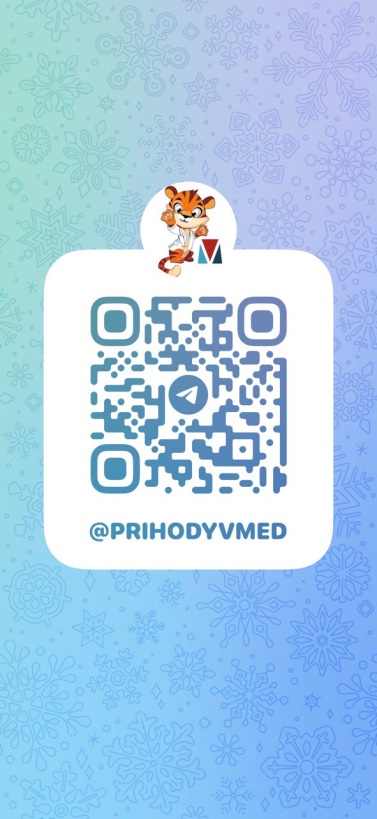 Здоровье человека 
на 50% зависит от состояния окружающей среды!!!
Ежегодно в мире умирает 51 млн. человек
Из них 17 млн. человек погибает от инфекций
Ассоциированные потери, связанные 
с факторами среды обитания, Россия, 2022 г.
(атмосферный воздух, питьевая вода, почва селитебных территорий, физические факторы)
Болезни органов пищеварения
Некоторые инфекционные и паразитарные заболевания
Злокачественные новообразования
Болезни органов дыхания
Болезни органов кровообращения
Болезни нервной системы
Болезни эндокринной системы
Специальность 32.05.01 Медико-профилактическое дело
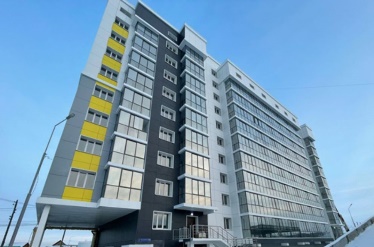 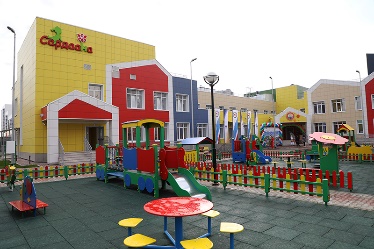 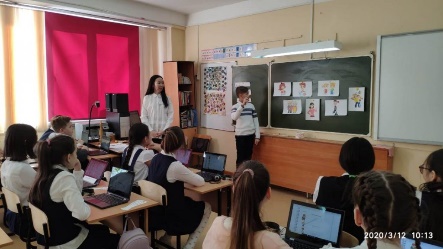 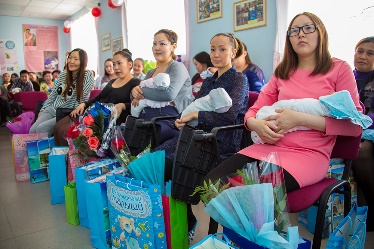 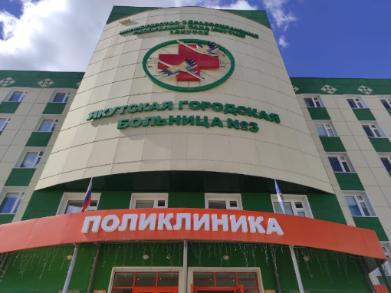 Школа
Условия проживания
Детский 
сад
Родильный дом
Поликлиника
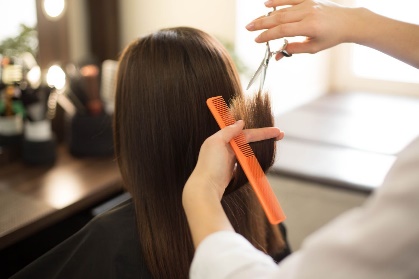 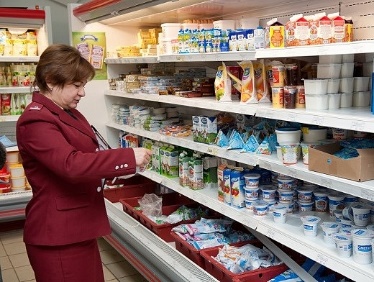 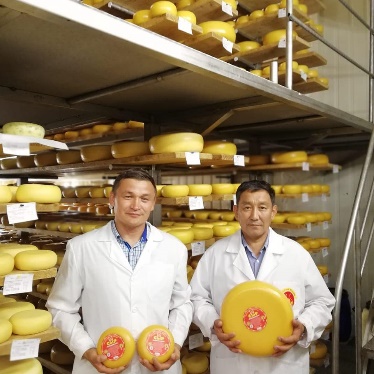 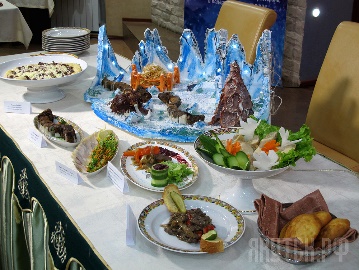 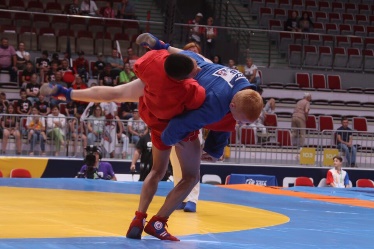 Пищевая промышленность
Дополнительное образование
Предприятия питания
Торговля
Парикмахерские
Здоровье общества во многом определяется 
его санитарно-эпидемиологическим благополучием
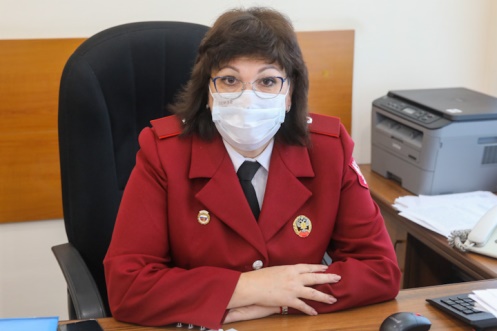 Территория школы
Освещение
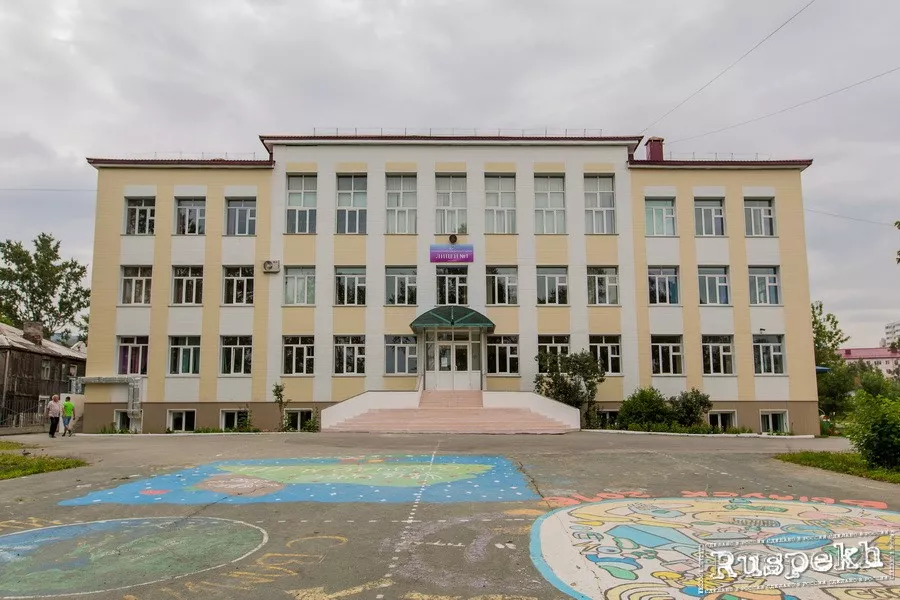 Санитарно-бытовые помещения
Микроклимат
Высота мебели (стулья, парты)
Вентиляция
Расписание уроков
Гигиеническое обучение педагогов
Работа пищеблока
Санитарно-эпидемиологическое благополучие
Работа мед пункта
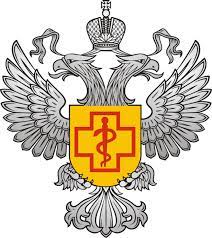 Специальность 32.05.01 Медико-профилактическое дело
Специальность 32.05.01 Медико-профилактическое дело
Для кого?
Интересуется профилактической медициной;
Готов спасать целые популяции – не лечебной деятельностью, а профилактическими мероприятиями;
Обладает твердым характером и принципиальностью
Активную жизненную позицию;
Коммуникабелен, общителен, требователен.
Квалификация - Врач по общей гигиене, по эпидемиологии
Срок обучения – 6 лет
Форма обучения – очная
Основа обучения – бюджет/внебюджет
Вступительные экзамены – русский язык, химия, биология
Профессиональная деятельность специалиста, освоившего специальность Медико-профилактическое дело
Общая гигиена
Гигиена труда
Гигиена питания
Эпидемиология
Гигиена детей и подростков
Коммунальная гигиена
Радиационная гигиена
Гигиеническое воспитание
Дезинфектология
Паразитология
Бактериология, вирусология
Клиническая лабораторная диагностика
Санитарно-гигиенические лабораторные исследования
Организация здравоохранения и общественное здоровье
Социальная гигиена и организация госсанэпидслужбы
Специальность 32.05.01 Медико-профилактическое делоКем я стану?Где буду работать?
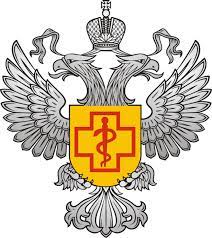 После окончания университета выпускнику, освоившему специальность 
Медико-профилактическое дело, присваивается квалификация - Врач по общей гигиене, по эпидемиологии и выдается диплом о высшем образовании государственного образца
Где учиться?
Где работать?
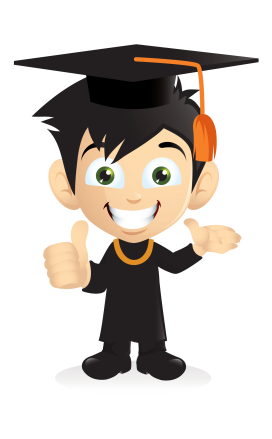 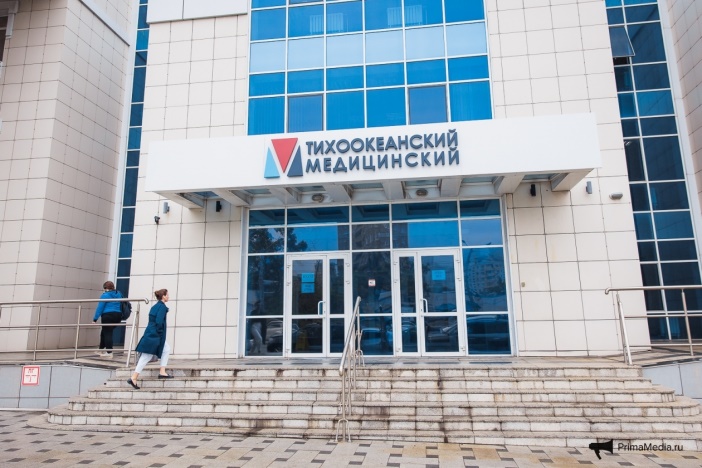 Управления Роспотребнадзора по субъектам Российской Федерации
Центры гигиены и эпидемиологии в субъектах Российской Федерации
Противочумные учреждения
Санэпидслужбы министерств и ведомств
Учреждения Министерства здравоохранения
Медицинская лабораторная служба
Научные организации
Предприятия пищевой промышленности, общественного питания, продовольственной торговли
Промышленные предприятия
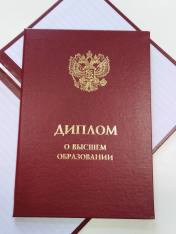 квалификация – 
Врач по общей гигиене, по эпидемиологии
Обобщенные трудовые функции, специалиста, освоившего специальность 32.05.01 Медико-профилактическое дело
Область деятельности: Гигиена
Специальности:
«Общая гигиена» - обеспечивает проверку деятельности юридических лиц, индивидуальных предпринимателей и граждан по выполнению требований санитарного законодательства. Организует санитарно-эпидемические экспертизы, расследования, обследования, исследования, испытания, а также токсикологическую, гигиеническую и иные виды оценок.
«Гигиеническое воспитание» - организует профессиональную гигиеническую подготовку и аттестацию должностных лиц и работников организаций, деятельность которых связана с производством, хранением, транспортировкой и реализацией пищевых продуктов и питьевой воды, воспитанием и обучением детей и подростков, коммунальным и бытовым обслуживанием населения.
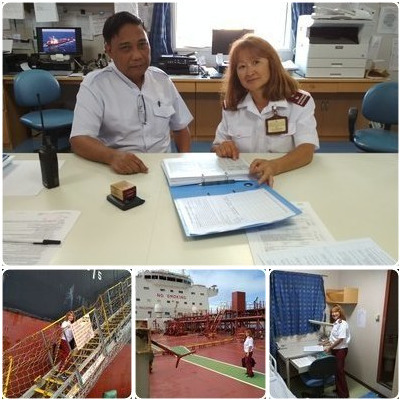 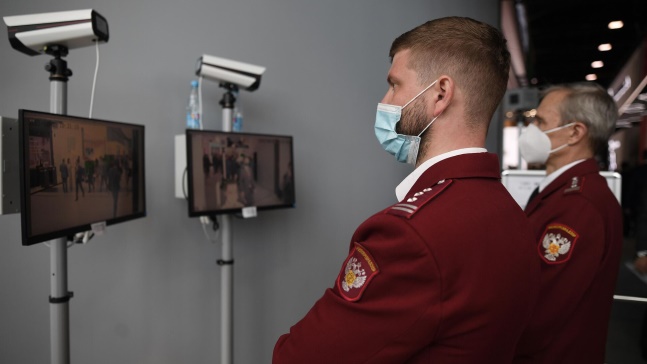 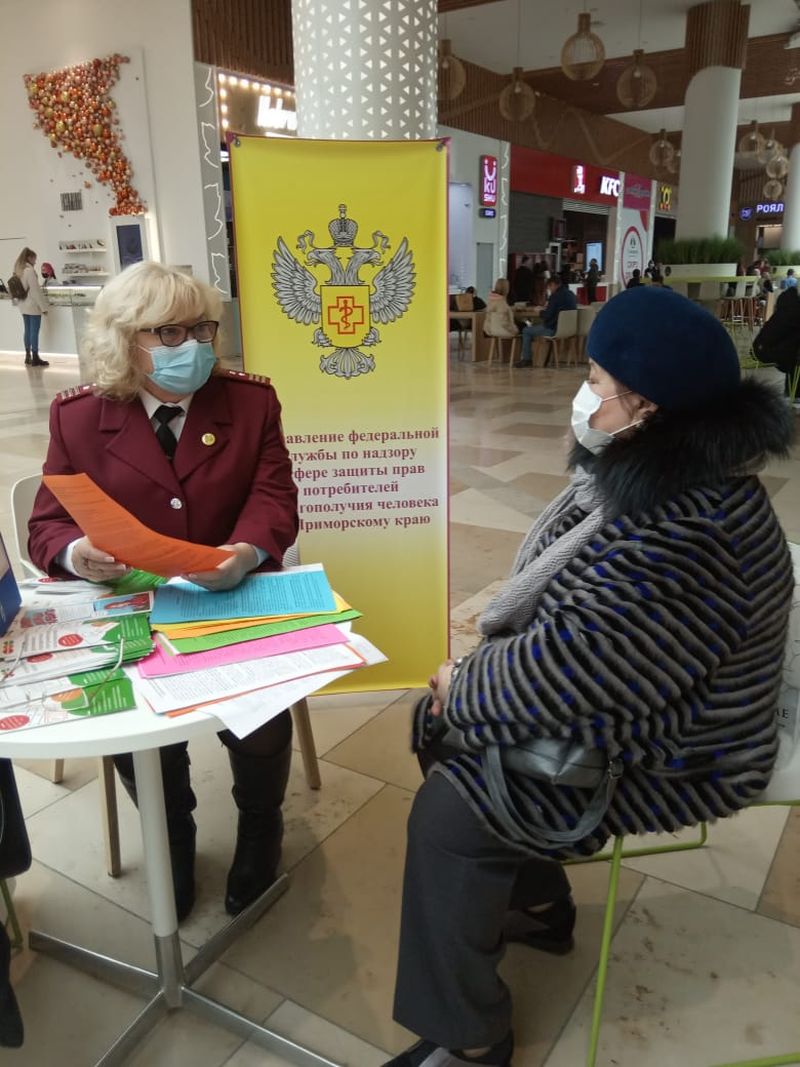 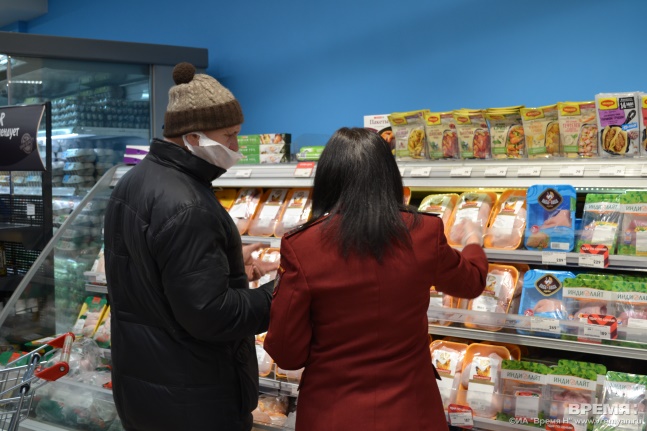 Специалист управления Роспотребнадзора
Санитарно-эпидемиологическое обследование объектов
Консультирование  граждан по вопросам защиты прав потребителей
Область деятельности: Гигиена
Специальности:
«Гигиена труда» - надзор за предприятиями всех форм собственности, оценивает санитарно-гигиенические условия и факторы, которые могут быть потенциально опасными для здоровья работников. Профилактика нарушений здоровья работающих лиц.
«Гигиена детей и подростков» - надзор за условиями и организацией воспитания, обучения, питания, физического воспитания, трудового обучения, отдыха в образовательных организациях. Профилактика нарушений здоровья у детей, подростков и молодежи.
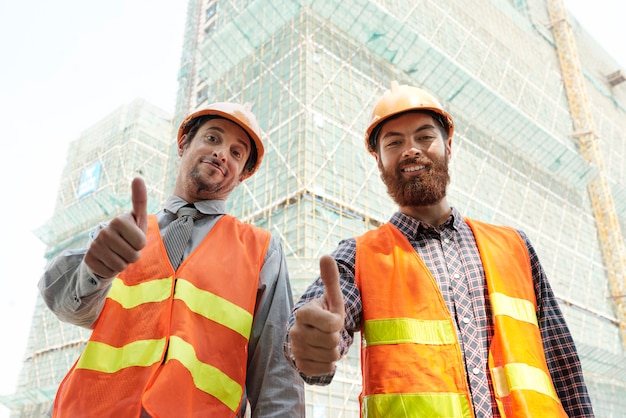 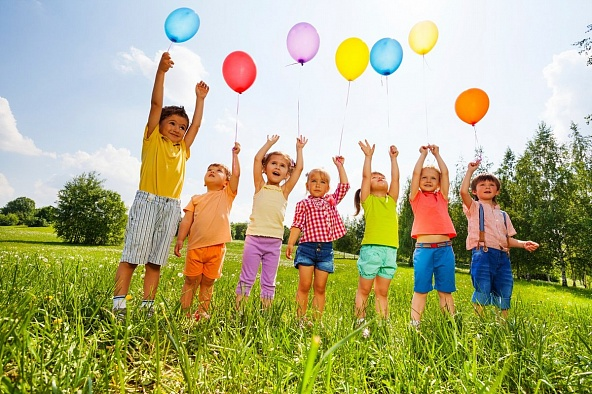 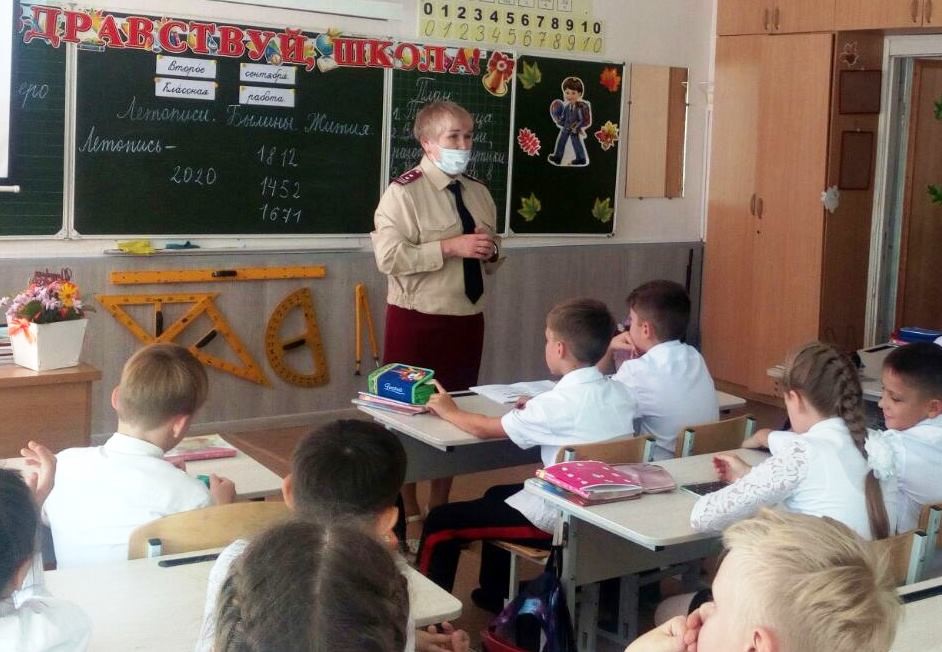 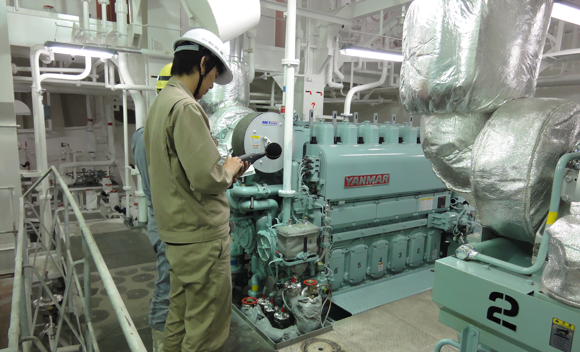 Врач по гигиене детей 
и подростков
Врач по гигиене труда
Область деятельности: Гигиена
Специальности:
«Гигиена питания» - надзор за соблюдением санитарного законодательства в организациях пищевой промышленности, предприятиях общественного питания, пищеблоках. Профилактика  пищевых отравлений и алиментарных заболеваний.
«Коммунальная гигиена» - надзор за водными объектами, используемыми для питьевого и хозяйственно-бытового водоснабжения, купания, занятий спортом; за состоянием атмосферного воздуха, почвы  в городских и сельских поселениях; за условиями и способами сбора, использования, обезвреживания отходов производства и потребления; за осуществлением эксплуатации зданий и сооружений культурно-бытового назначения, жилых домов. Профилактика нарушений здоровья населения в повседневной, бытовой деятельности.
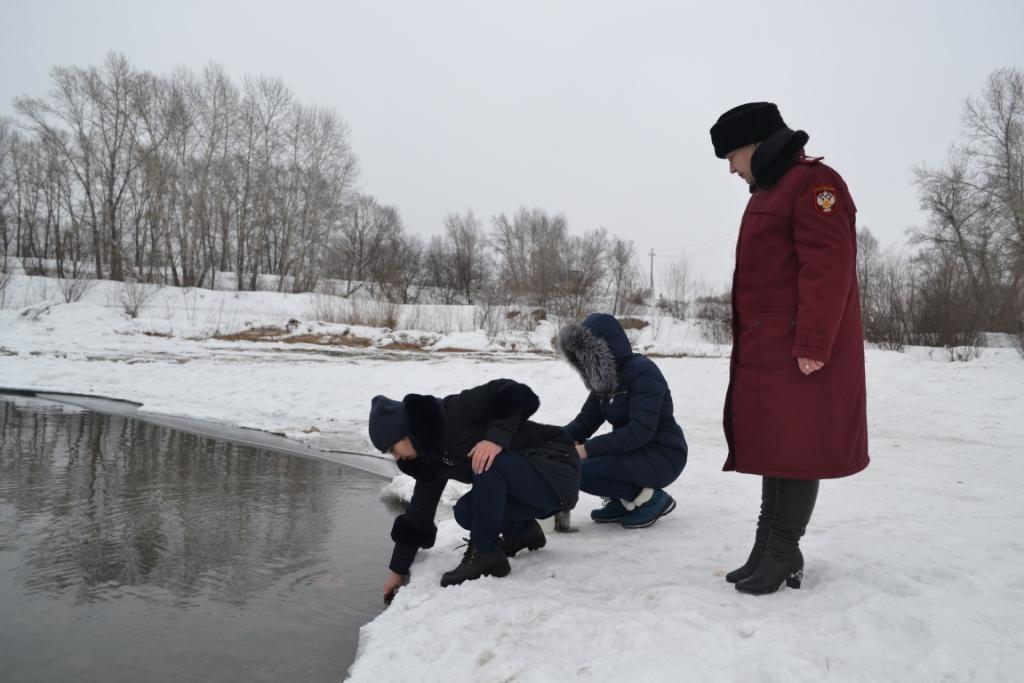 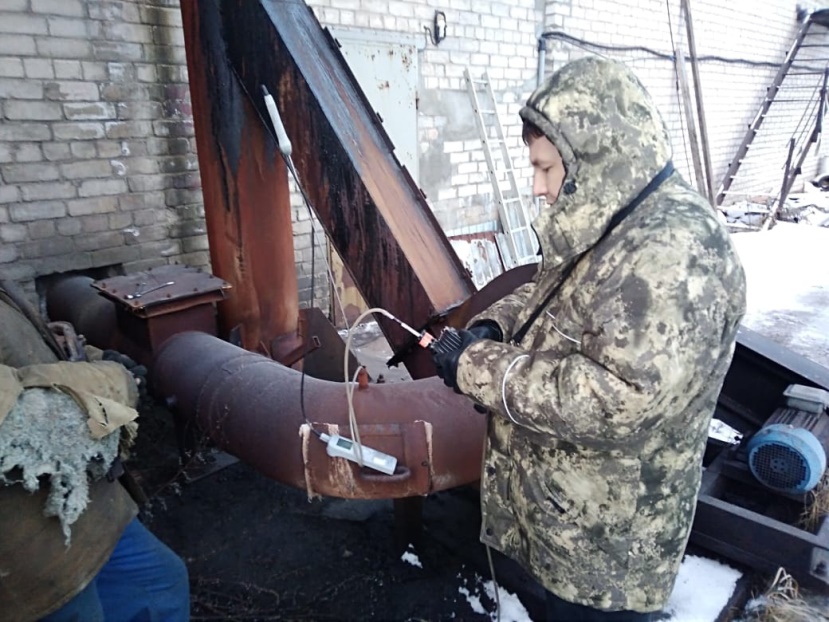 Обследование места крещенских купаний
Изучение качества атмосферного воздуха
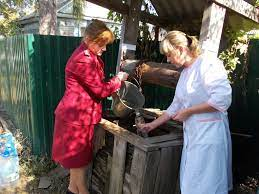 Врач по коммунальной гигиене
Обследование колодцев во время паводка
Область деятельности: Гигиена
Специальности:
«Радиационная гигиена» - надзор за объектами, которые являются источниками ионизирующих излучений. Профилактика нарушений здоровья обусловленных лучевой патологией.
«Санитарно-гигиенические лабораторные исследования» - проведение исследований, испытаний, измерений факторов окружающей среды (микроклимата, освещения, шума, вибрации, электро-магнитных полей, ионизирующего излучения, воды, воздуха, пищевых продуктов, почвы и т.д.), с целью оценки влияния этих факторов на здоровье населения.
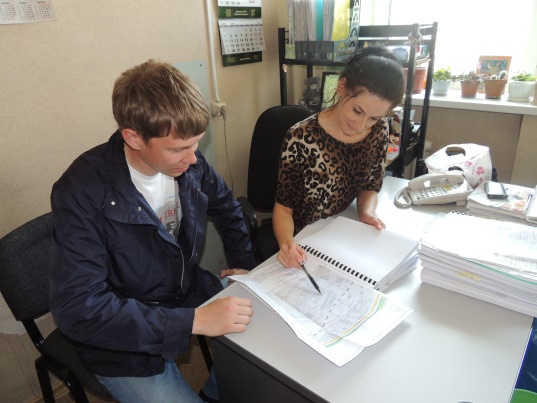 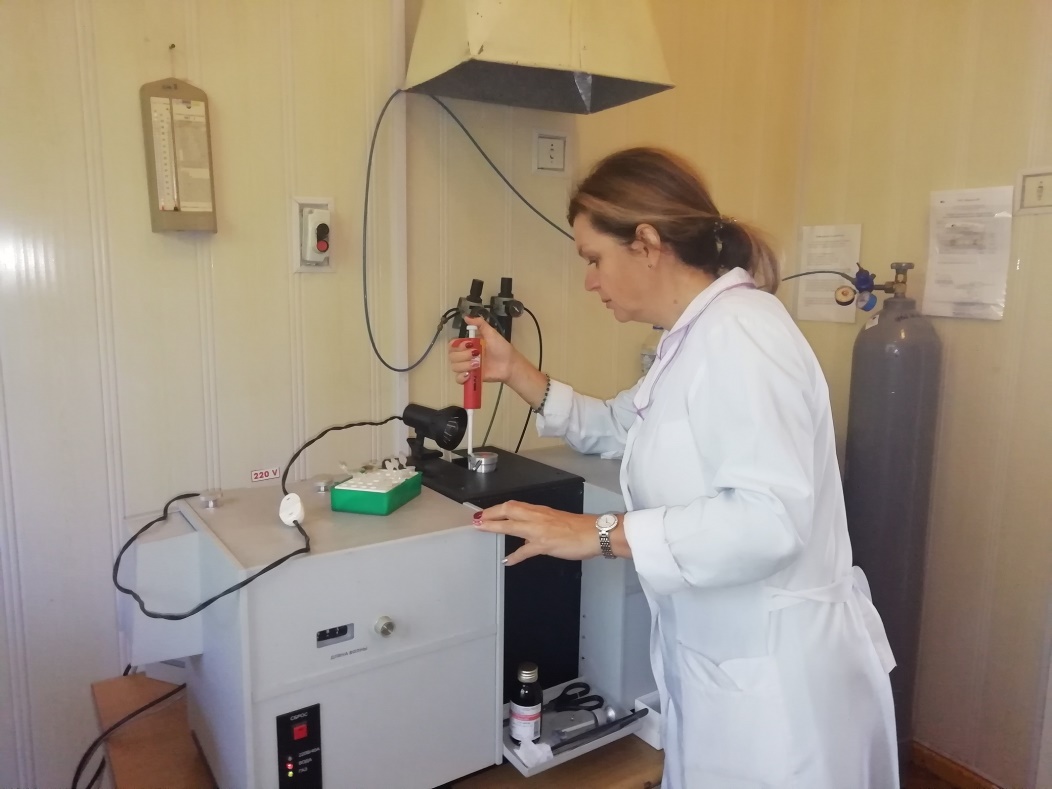 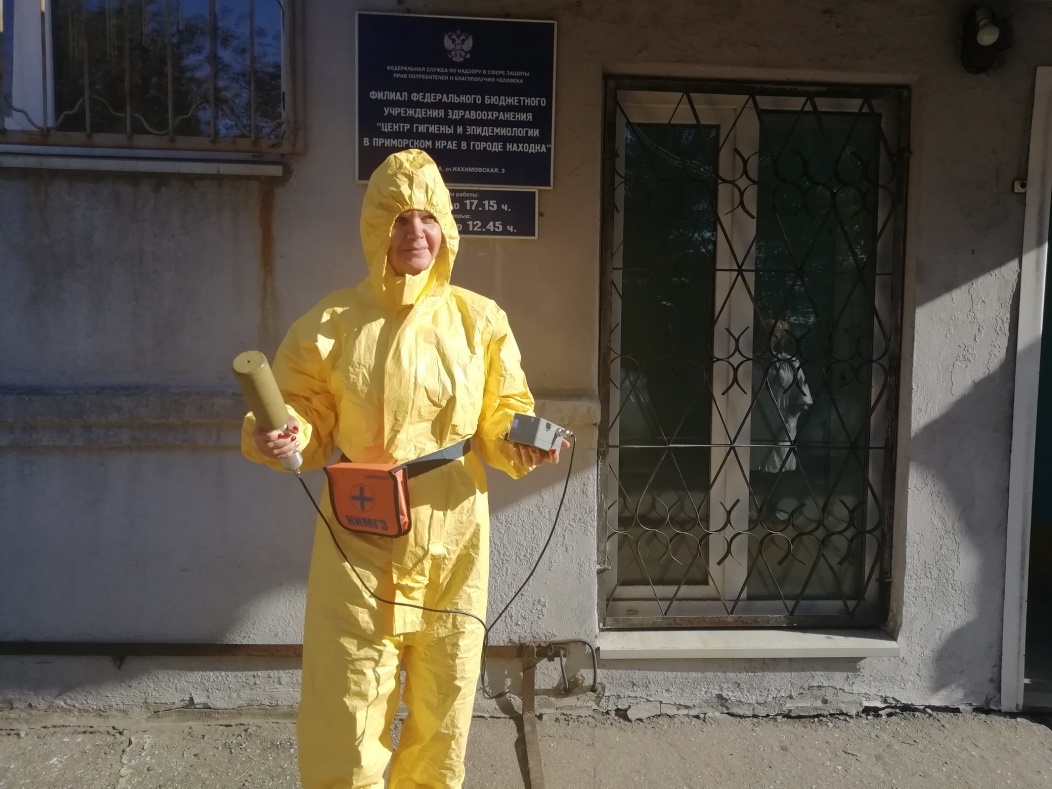 Врач по радиационной гигиене
Проведение исследований по радиационным показателям.
Область деятельности: Эпидемиология
Специальности:
«Эпидемиология» – осуществление контроля и надзора за объектами различных форм собственности, расчет, выявление закономерностей, построение прогноза распространения инфекционных и массовых неинфекционных заболеваний, выявление их источников и путей передачи. Профилактика распространения инфекционных и массовых неинфекционных заболеваний среди населения.
«Бактериология» - проведение санитарно-бактериологических исследований объектов окружающей среды, биологического материала.  Изучение видов и свойств различных микроорганизмов, их влияние на окружающую среду и здоровье человека.
«Вирусология» – проведение лабораторных исследований по выделению вирусов из объектов окружающей среды и биологического материала, исследование природы и свойств вирусов, их влияния на человека.
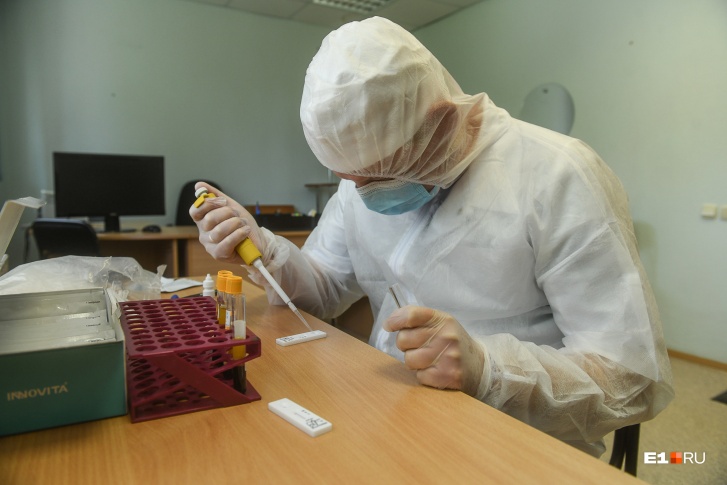 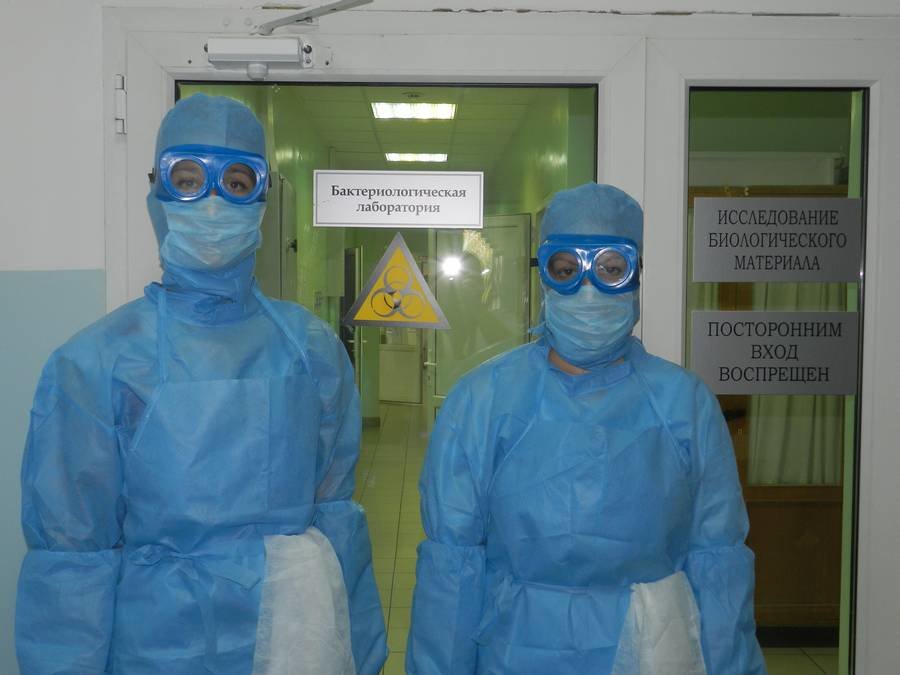 Врач-вирусолог. 
Вирусологическое исследование биоматериала.
Врач-бактериолог.
Область деятельности: Эпидемиология
Специальности:
«Паразитология» - проведение лабораторных исследований по выделению паразитов (простейших, гельминтов, членистоногих) из объектов окружающей среды и биологического материала, изучение болезней вызываемых паразитами, методов борьбы с ними, разработка профилактических мероприятий.
«Дезинфектология» -  деятельность, связанная с неспецифической профилактикой инфекционных и паразитарных болезней путем воздействия на патогенные биологические объекты и их переносчиков. Реализуется осуществлением стерилизации, дезинфекции, дезинсекции, дератизации.
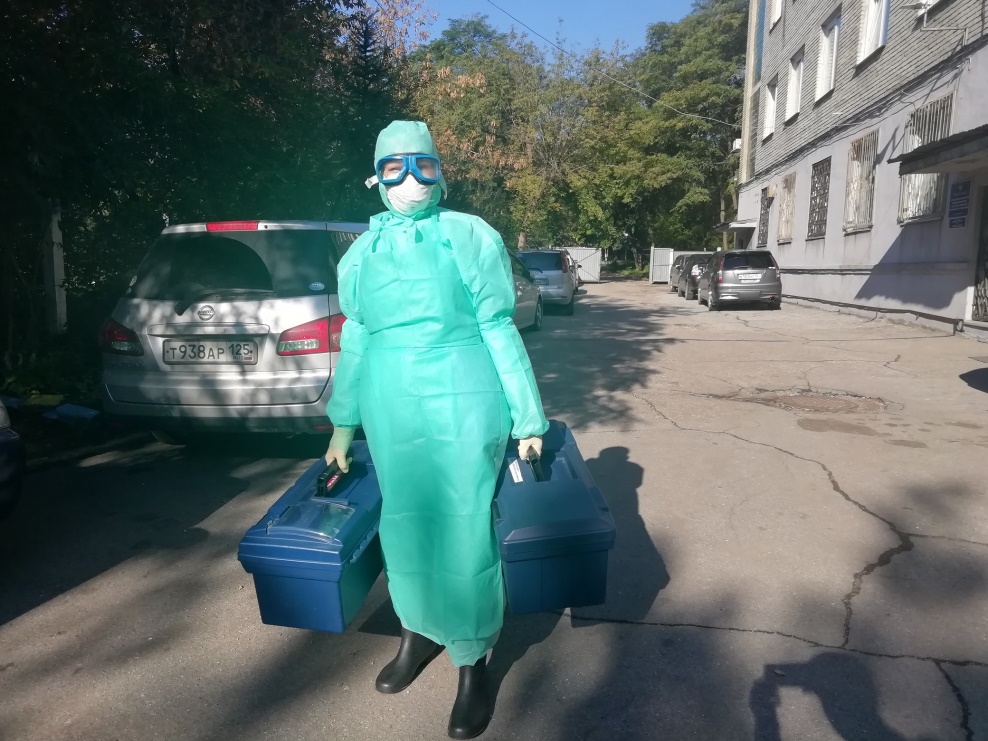 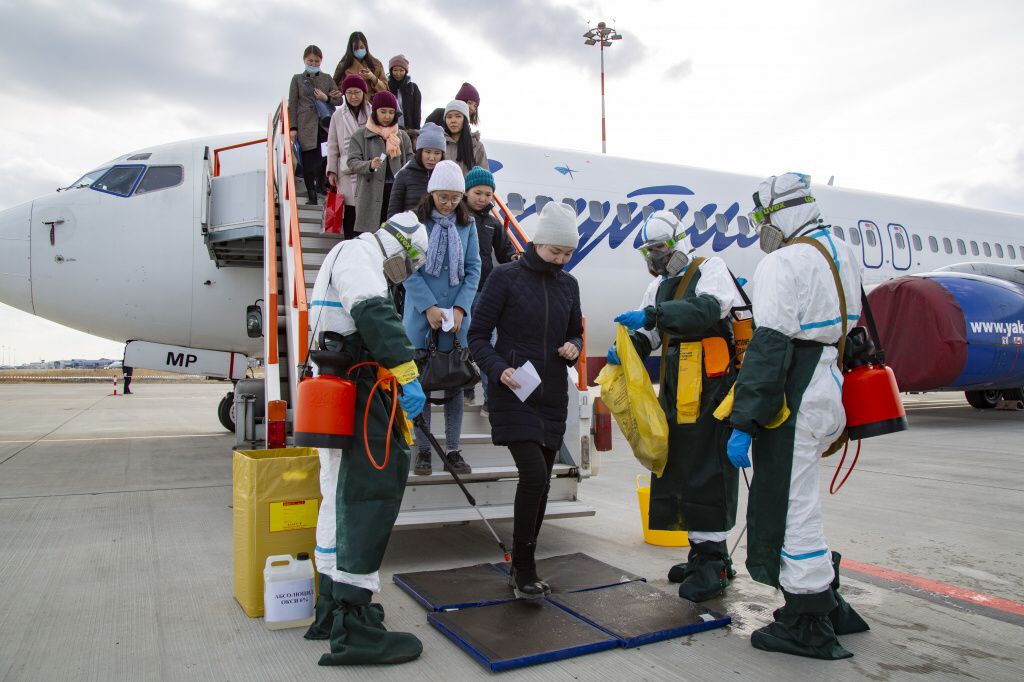 Врач - эпидемиолог
Врач – эпидемиолог и дезинфектолог
Выезд на работу в очаг особо опасной инфекции
Проведение мероприятий по недопущению завоза и распространения новой коронавирусной инфекции
Область деятельности: управление общественным здоровьем
Специальности:
«Социальная гигиена и организация госсанэпислужбы» - организация деятельности учреждения Роспотребнадзора.
"Организация здравоохранения и общественное здоровье» - организация деятельности учреждения здравоохранения.
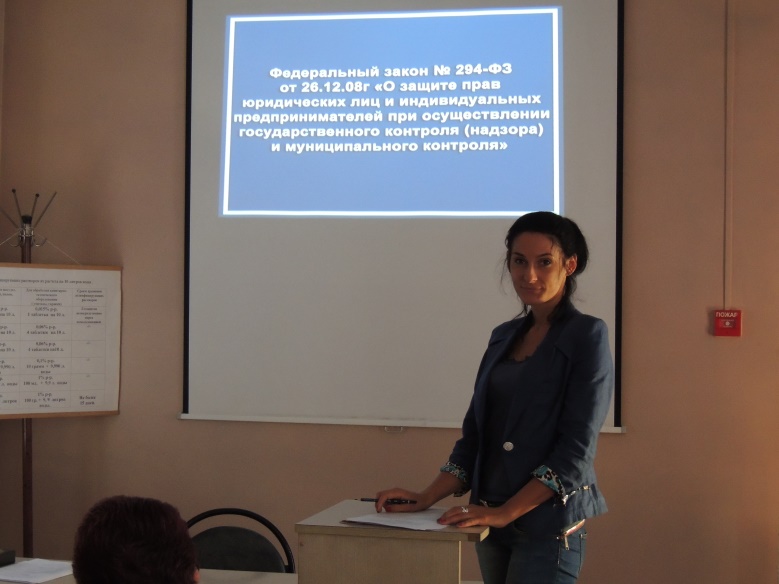 Должности:
главный врач медицинской организации; 
заместитель руководителя; 
заведующий структурным подразделением;  
врач-статистик; 
врач-методист.
Профессиональная деятельность: проверка юридических лиц и индивидуальных предпринимателей 
на предмет обеспечения санитарно-эпидемиологического благополучия населения
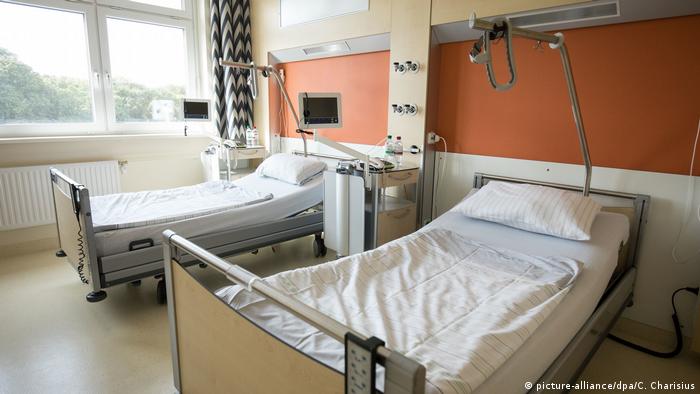 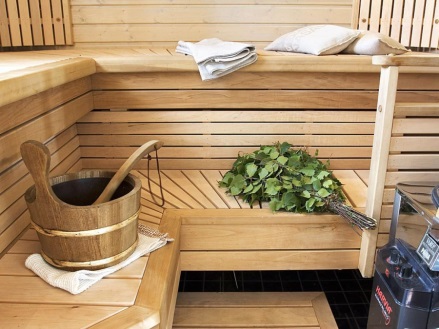 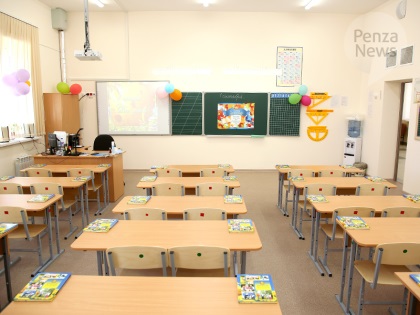 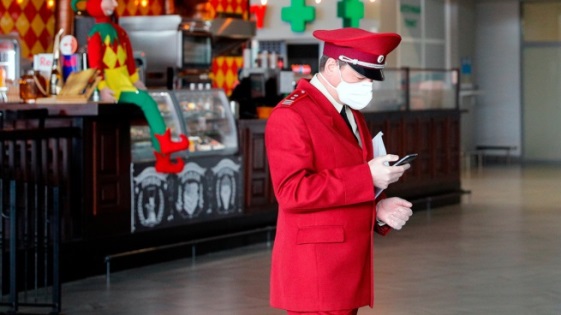 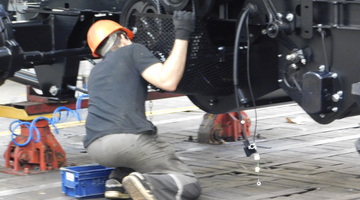 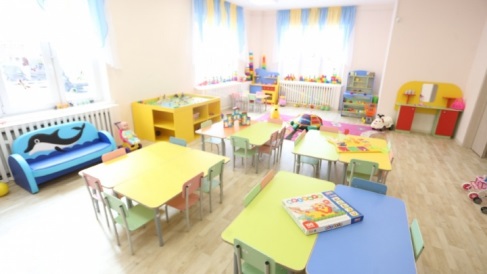 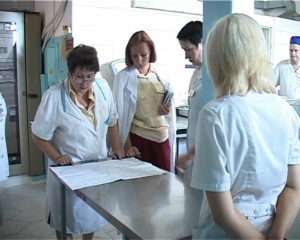 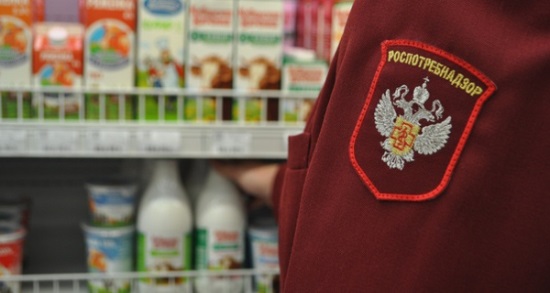 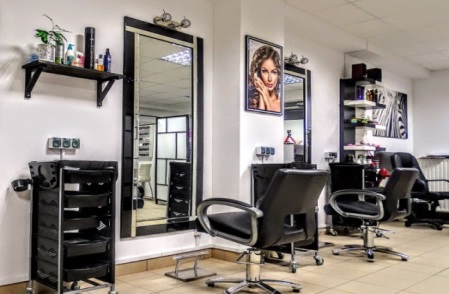 Профессиональная деятельность: отбор проб объектов окружающей среды
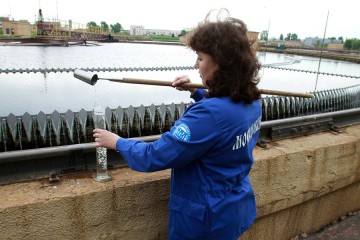 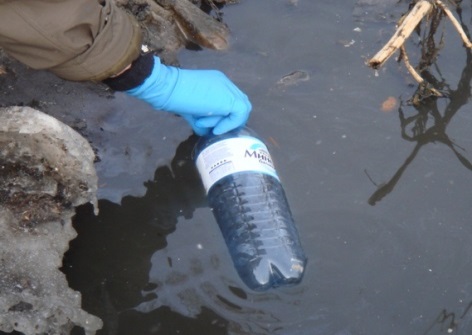 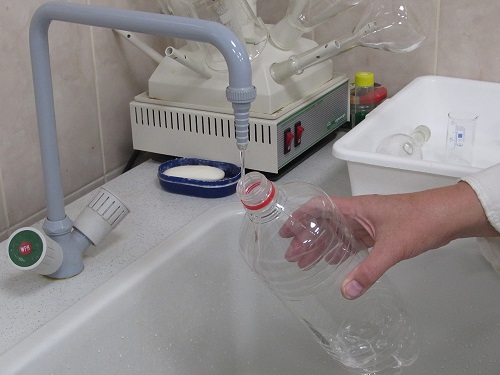 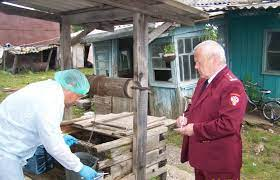 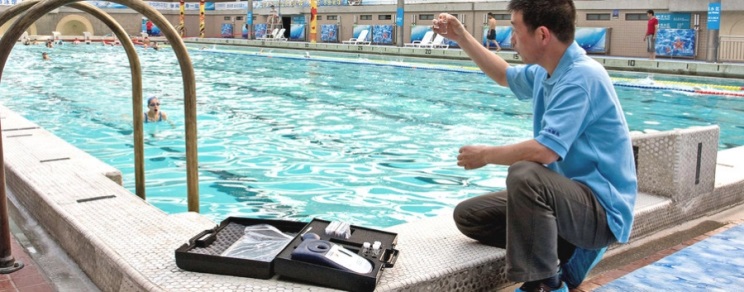 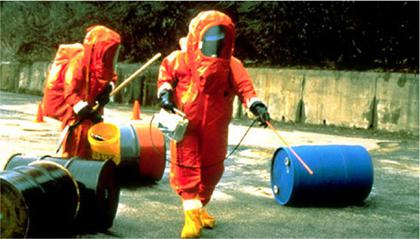 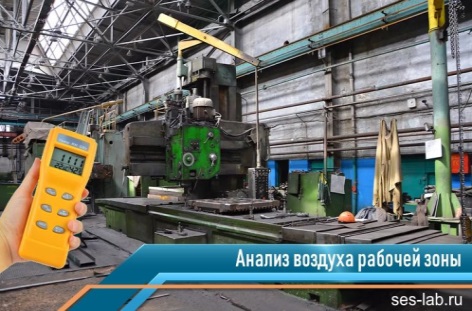 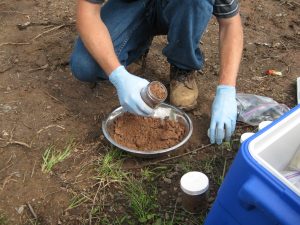 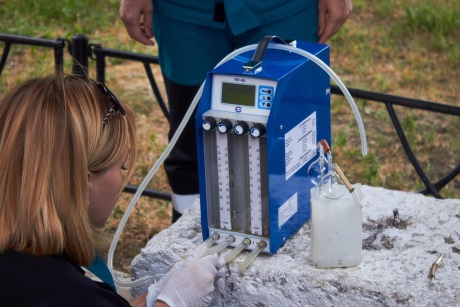 Профессиональная деятельность: проведение измерений, исследований, испытаний объектов окружающей среды
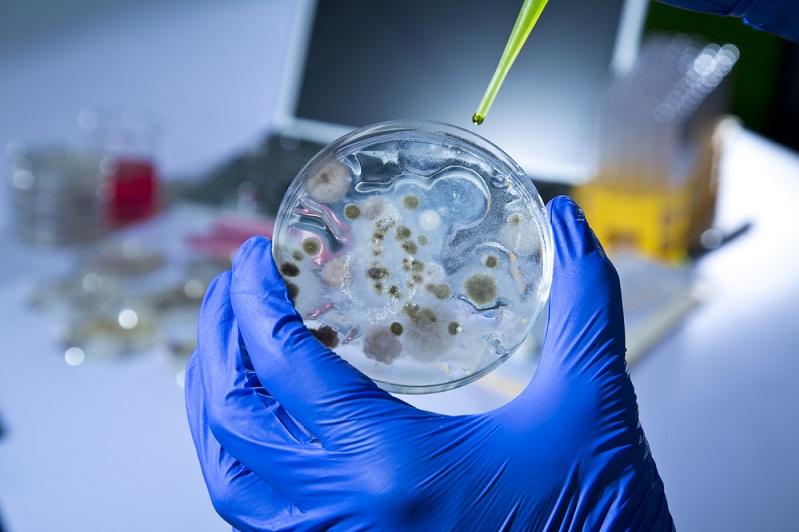 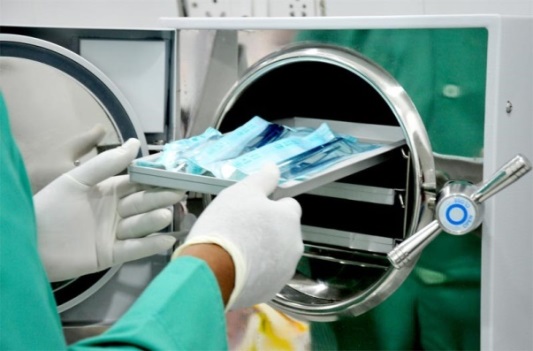 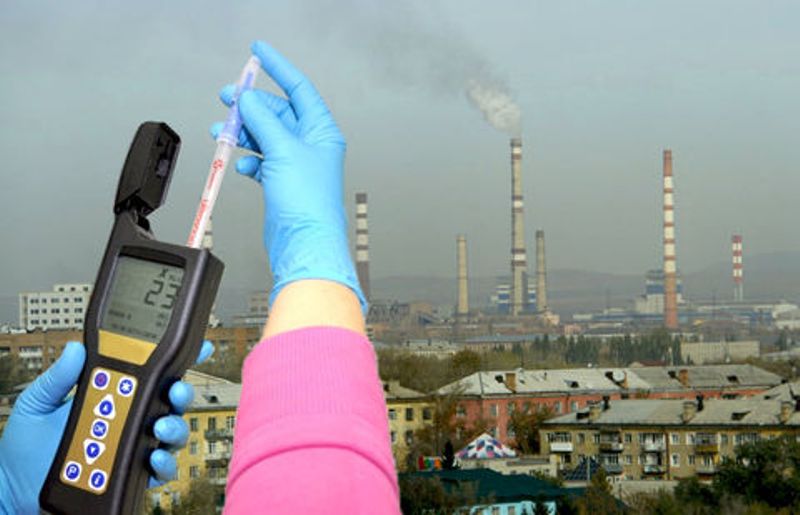 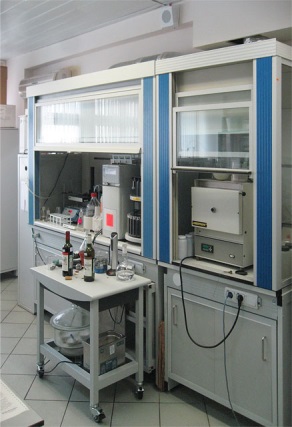 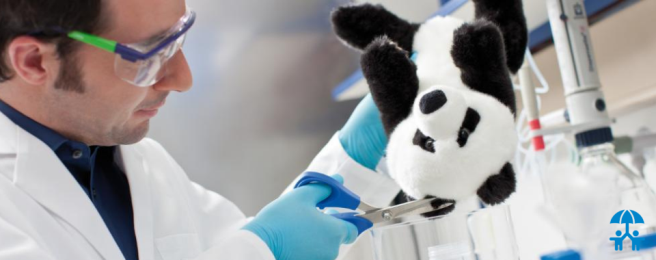 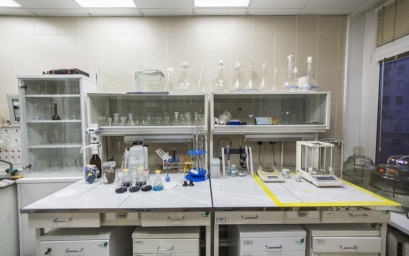 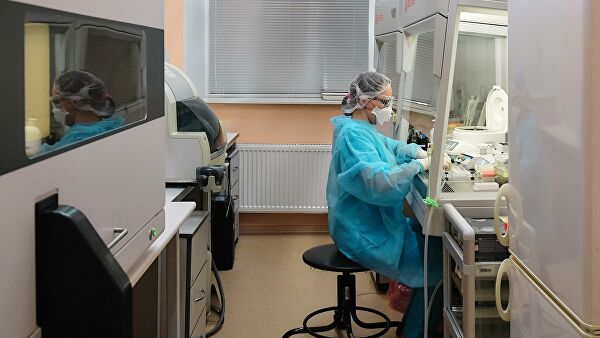 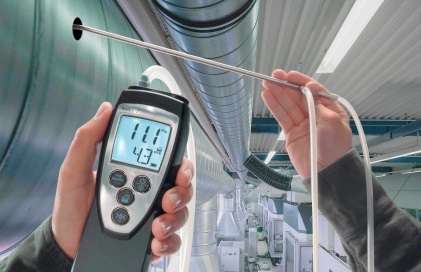 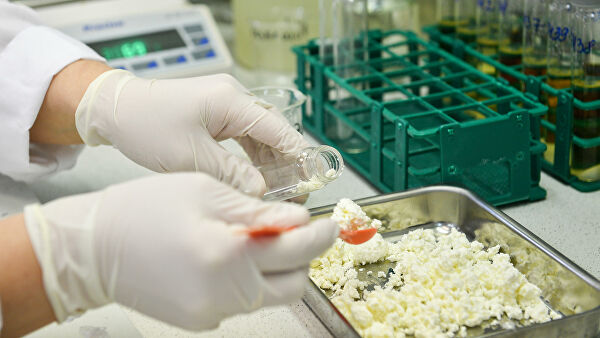 Профессиональная деятельность: 
надзор в пунктах пропуска через государственную границу Российской Федерации
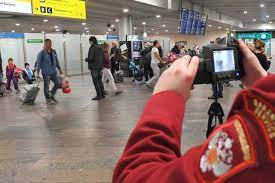 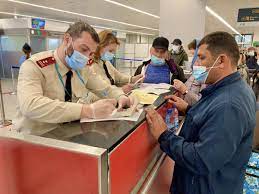 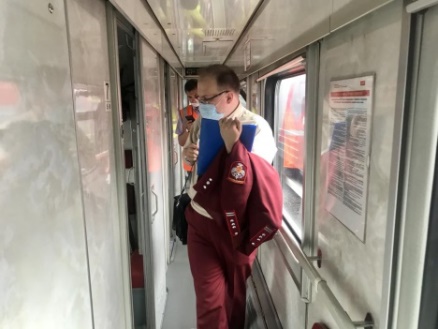 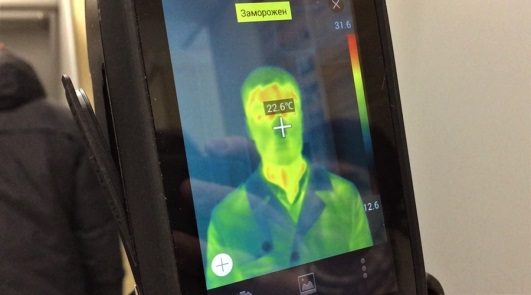 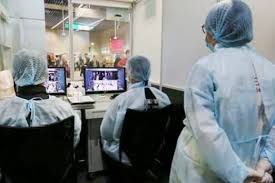 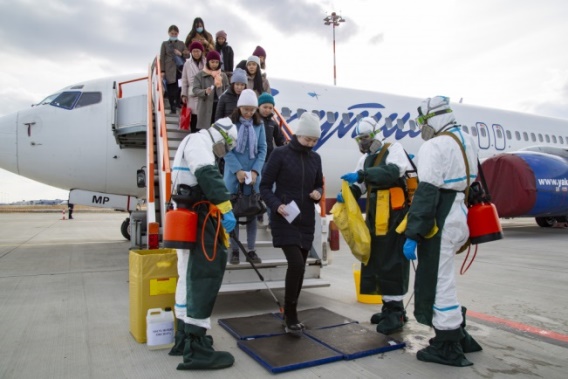 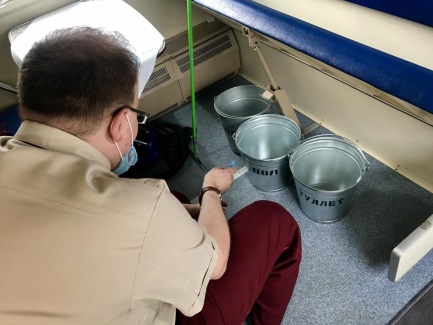 Профессиональная деятельность
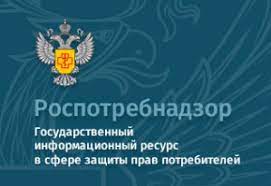 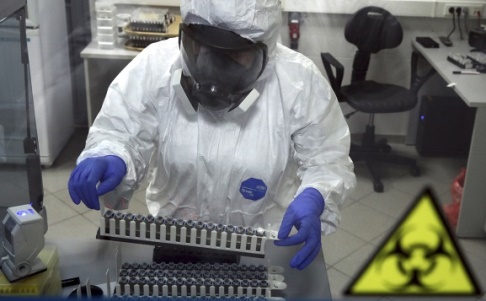 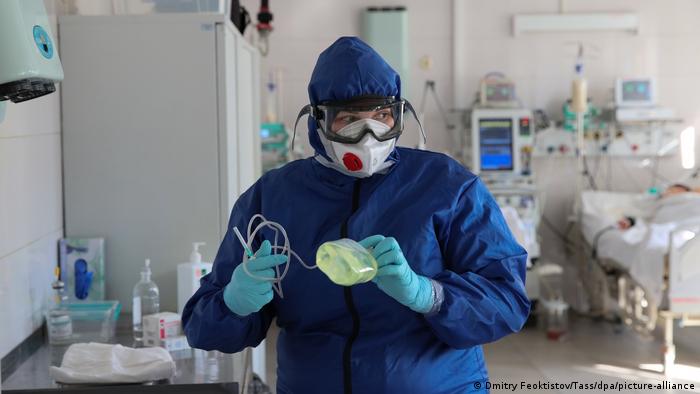 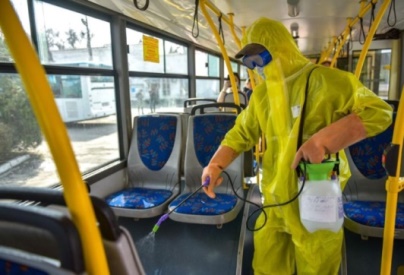 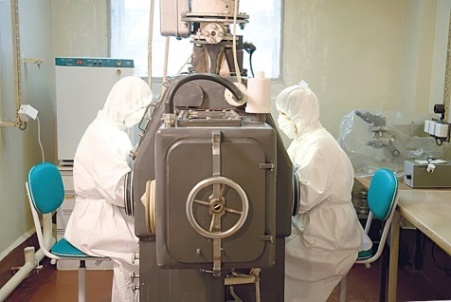 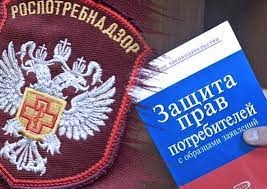 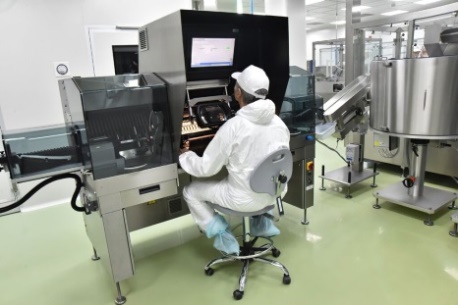 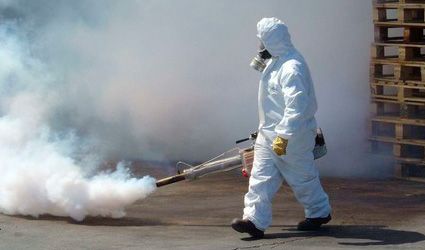 Защита прав потребителей
Дезинфекционная деятельность
Научная работа
Тихоокеанский государственный медицинский университет
Подготовка по специальности в нашем университете началась в 1966 году. 
Первый выпуск состоялся в 1972 году. 
В 2021-2022 учебном году факультету исполнилось 56 лет
За весь период деятельности факультет выпустил более 6000 специалистов, которые находятся на страже санитарно-эпидемиологического благополучия во всех регионах и областях Российской Федерации.
С 2015 года Тихоокеанский государственный медицинский университет является координатором научно-образовательного медицинского кластера «Восточный», в который входят Дальневосточный и Иркутский медицинские университеты, Амурская и Читинская медицинские академии и два института медицинского дополнительного образования – в Хабаровске и Иркутске
Мы гордимся своими выпускниками!
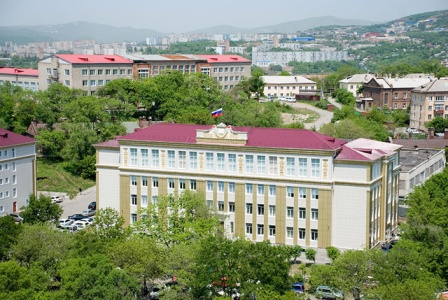 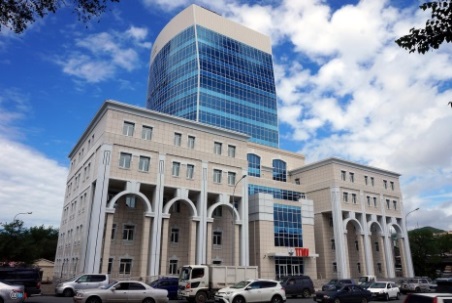 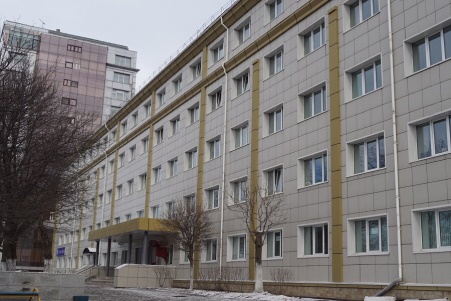 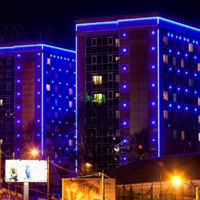 Учебный корпус №1
Учебный корпус №2
Учебный корпус №6
Общежития
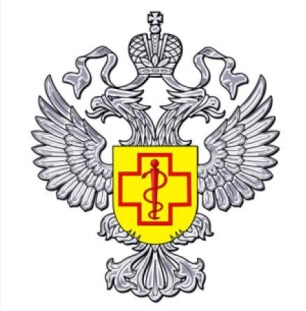 Уважаемые абитуриенты!
Управление Роспотребнадзора по Приморскому краю предлагает вам заключить договор о целевом обучении в ФГБОУ ВО «Тихоокеанский государственный медицинский университет» Минздрава России по специальности «Медико-профилактическое дело» в рамках квоты приема на целевое обучение в 2025 году.
      Договор о целевом обучении заключается с абитуриентами, сдавшими ЕГЭ                       по химии, биологии, русскому языку на баллы, превышающие минимальное количество баллов для данной специальности. 
     Во время обучения выплачивается стипендия.
     После окончания обучения между выпускником и Управлением Роспотребнадзора по Приморскому краю заключается срочный служебный контракт, предусматривающий обязанность прохождения государственной гражданской службы в Управлении.
Контактные лица:
главный специалист-эксперт Павлюк Анастасия Владимировна, тел. 8(423)244-20-41, главный специалист-эксперт  Кривцова Алёна Геннадьевна тел. 8(423)244-28-18.
ФБУЗ «Центр гигиены и эпидемиологии в Приморском крае» заключает договора на целевую  подготовку с обучающимися в целях содействия в подготовке специалистов медико-профилактического профиля
— ФБУЗ «Центр гигиены и эпидемиологии в Приморском крае» имеет договор с ФГБОУ ВПО «ТГМУ Минздрава России» на целевую  подготовку специалистов по направлению медико-профилактическое дело по программам высшего  и среднего профессионального образования – специалист,  санитарный фельдшер. 
  — Абитуриенты, заключившие договор на целевую подготовку с ФБУЗ «Центр гигиены и эпидемиологии  в Приморском крае» участвуют в льготном конкурсе по результатам ЕГЭ. Выдержавшие конкурс абитуриенты зачисляются на бюджетную форму обучения в ТГМУ.
— Студентам предоставляется:
 материальная поддержка в процессе обучения 
 трудоустройство после окончания обучения в ФБУЗ «Центр гигиены и эпидемиологии в Приморском крае» и филиалах.
  — Лица, не прошедшие на целевые места, могут на основании имеющихся                          результатов ЕГЭ участвовать в общем конкурсе на любые формы образования в случае, если об этом они  указали при подаче заявления о приёме в вуз.
 Контактные лица:  Отдел организации деятельности и гигиенического обучения населения:
Козырев Михаил Александрович, тел. 8 (423) 265-00-49,
Шмелёва Елена Викторовна, тел. 8 (423) 265-02-21
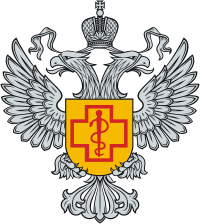 Мы готовим высококвалифицированных специалистов, востребованных не только в России, но и за  рубежом!
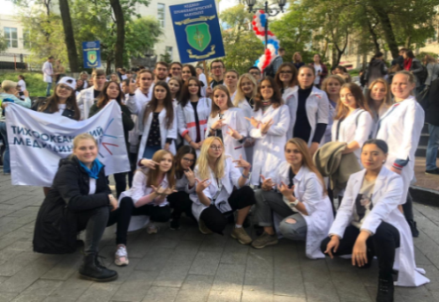 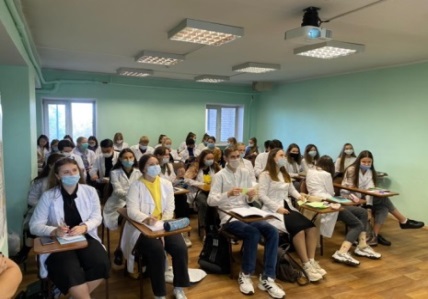 За время обучения наши студенты: 
участвуют во внутренней жизни университета
изучают иностранные языки
ведут волонтерскую деятельность
занимаются научной работой
становятся победителями олимпиад, конкурсов, грантов регионального и всероссийского масштаба
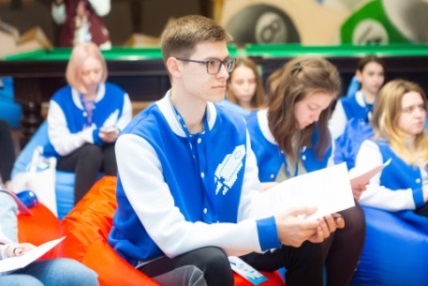 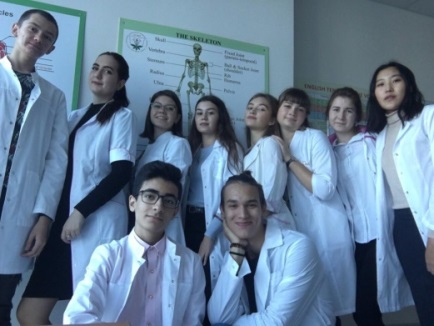 Адрес приемной комиссии: 690002, г. Владивосток, пр-т Острякова, 2а (учебный корпус №3, 1-й этаж, аудитория 31-003)
Телефонные линии для ответов на обращения,связанные с приемом на обучение: 8 (423) 245-17-18, 8 (423) 242-12-39
https://tgmu.ru/abitur
Выбор профессии – 
важный шаг в жизни человека.
Приходите к нам!
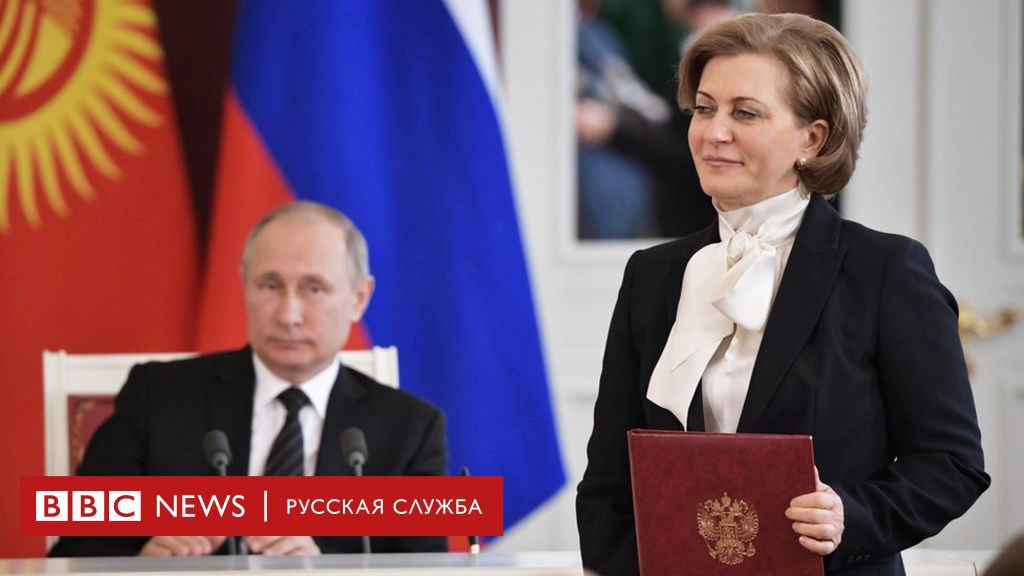 Выбор профессии – 
это шаг, который определяет взрослую жизнь каждого человека
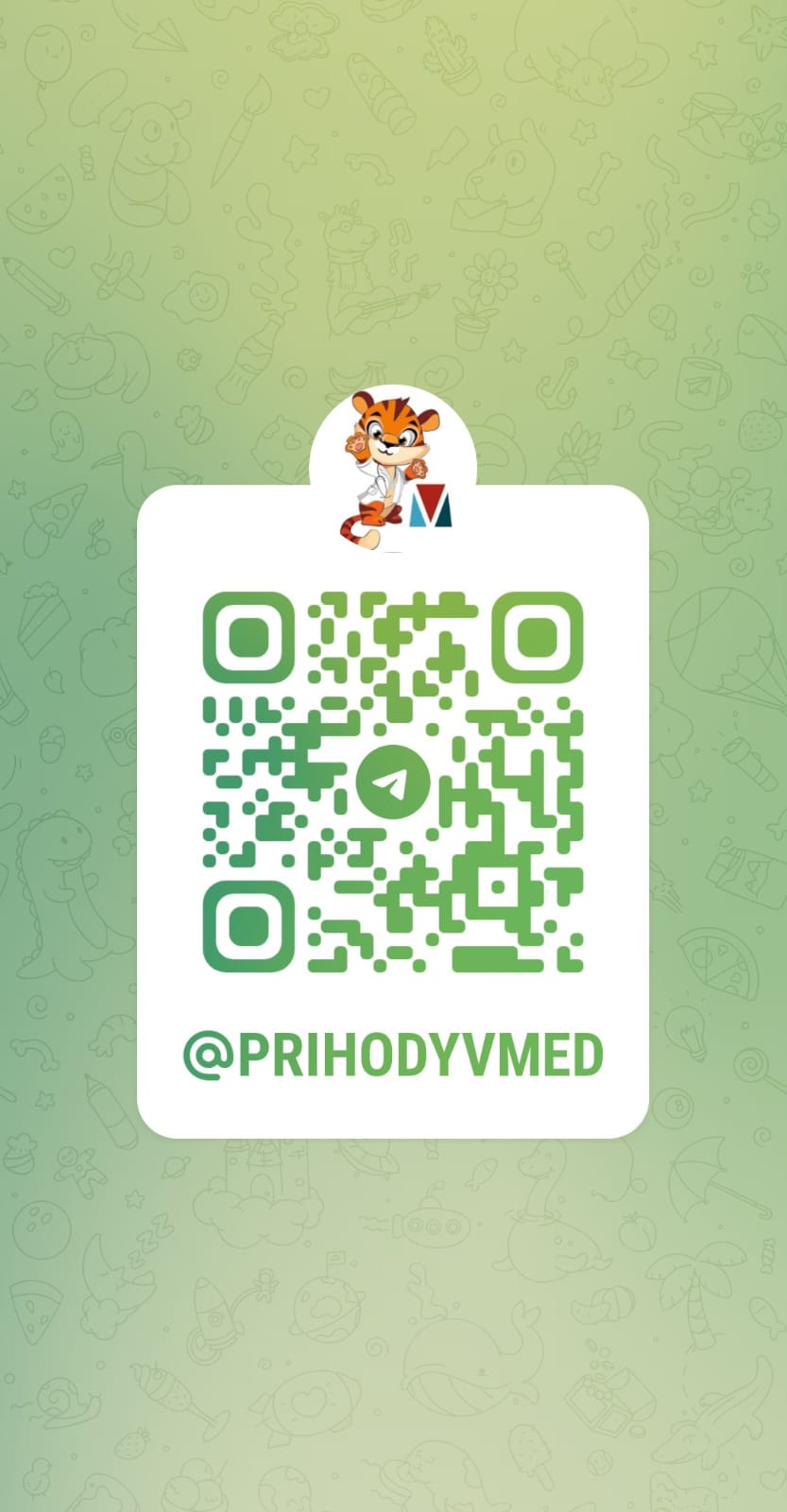 Адрес приемной комиссии: 690002, г. Владивосток, пр-т Острякова, 2а (учебный корпус №3, 1-й этаж, аудитория 31-003)
Телефонные линии для ответов на обращения,связанные с приемом на обучение: 8 (423) 245-17-18, 8 (423) 242-12-39
https://tgmu.ru/abitur
https://t.me/prihodyvmed
Приходите 
к  нам!